如何利用万方医学网实现医学文献的查全查准北京万方医学信息科技有限公司
1
万方医学网资源收录
2
万方医学网检索使用
3
实用科研辅助工具介绍
4
中华医学会系列期刊全文获取
网络版
万方医学网资源介绍
政策法规：7余万条
医学视频：1300多部
中文学位：79万余篇
中文期刊：1100余种
科技成果：64余万条
专利技术：561余万项
中文会议：56万余篇
外文期刊：27000余种
中外标准：2.4余万条
整合外文期刊
整合中文资源
中文期刊 1400余种 ；
 收录医学期刊1100+种；
 独家收录中华医学会系列期刊152种；
 国内全部学位论文79万余篇；
 国内全部重要学术会议论文56万余篇 ；
收录数据共4300余万条，，其中PubMed数据3200余万条，NSTL数据1100余万条；
 涉及期刊27000余种；
 可通过NSTL、LIB、OA方式提供全文；
万方医学网资源介绍
文献检索发现系统
             ——海量优质的医学信息资源一站式获取
万方医学新版文献检索发现系统包括中外文期刊、中文学位、中文会议，新增医学领域中外专利、科技成果、中外标准、法律法规四类资源，实现七大类资源的统一检索、在线阅读、全文下载和成果全部元数据的在线交易。
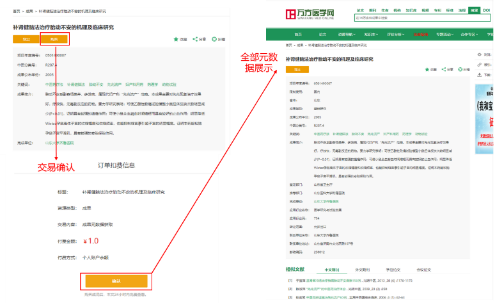 科技成果元数据线上交易流程
1
万方医学网资源收录
2
万方医学网检索使用
3
实用科研辅助工具介绍
3
中华医学会系列期刊全文获取
万方医学网登录
http://med.wanfangdata.com.cn
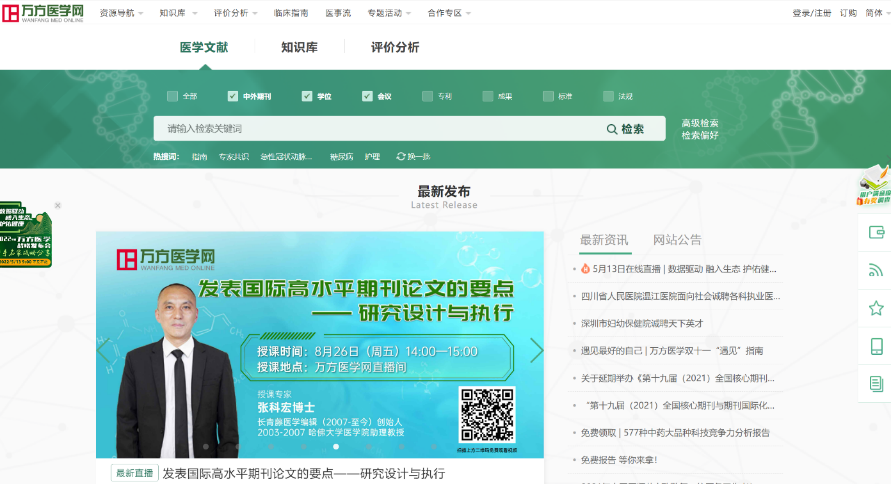 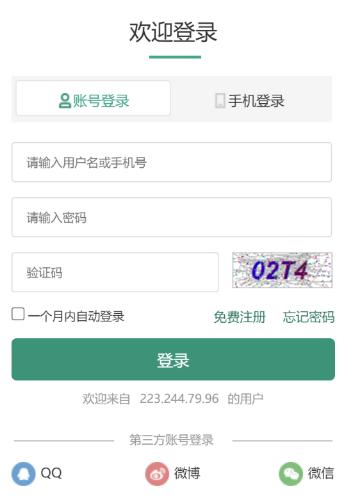 万方医学网微信绑定--方法一
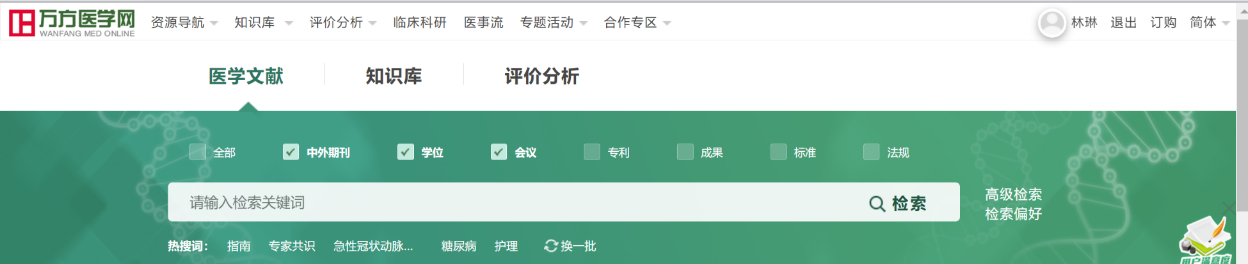 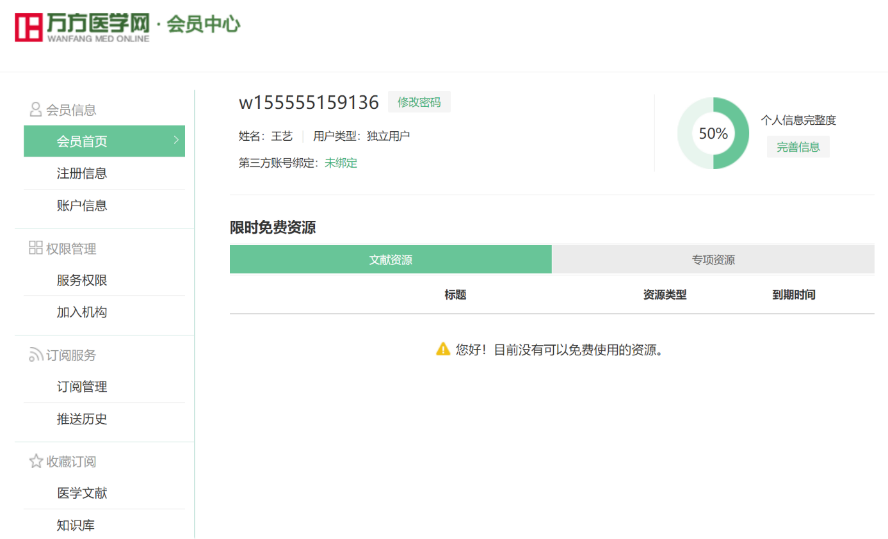 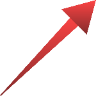 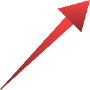 万方医学网微信绑定--方法一
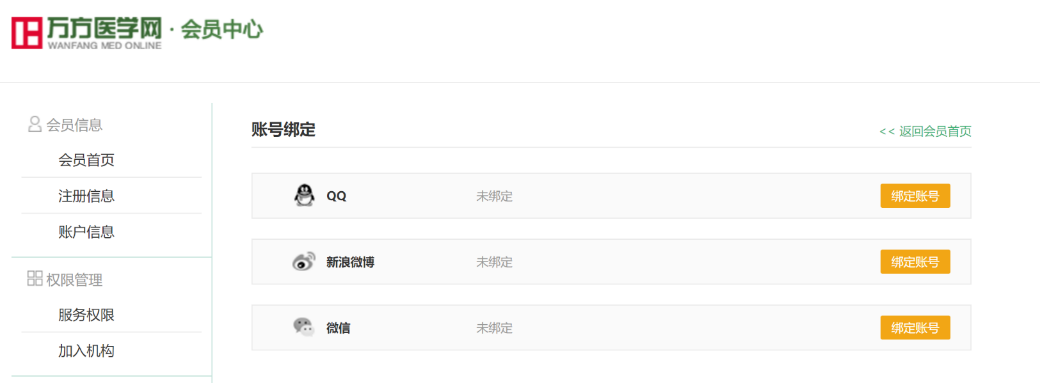 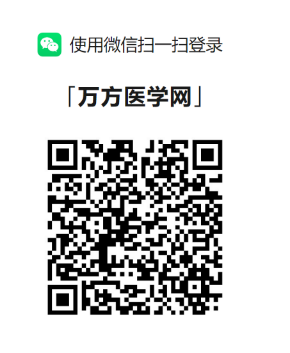 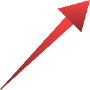 万方医学网微信绑定--方法二
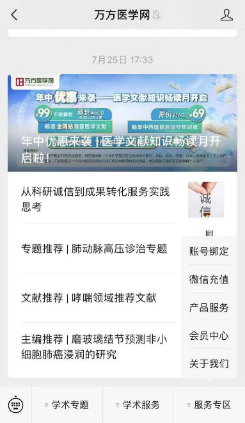 微信扫描二维码关注，进入公众号后，点击右下角服务专区，选择账号绑定
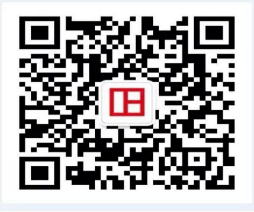 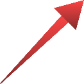 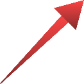 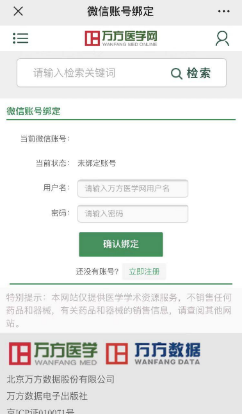 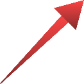 输入已注册的账号和密码绑定即可。
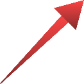 手机微信端使用
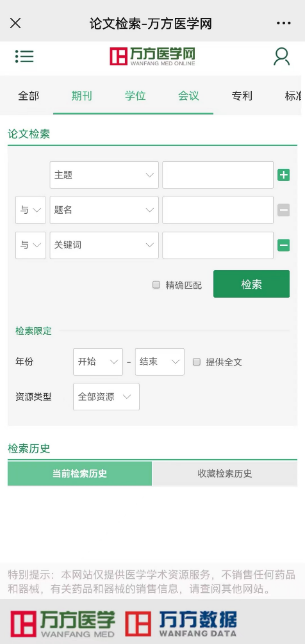 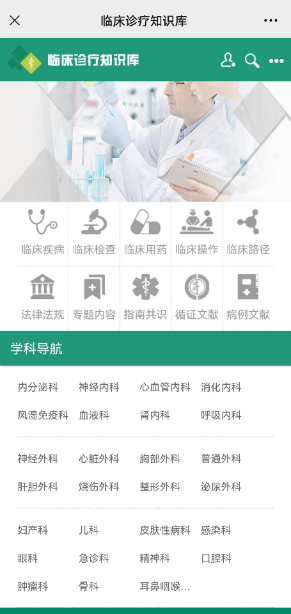 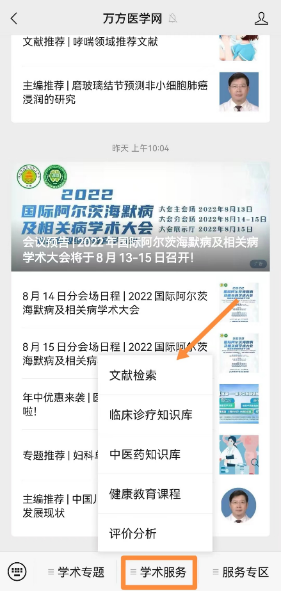 手机微信端使用
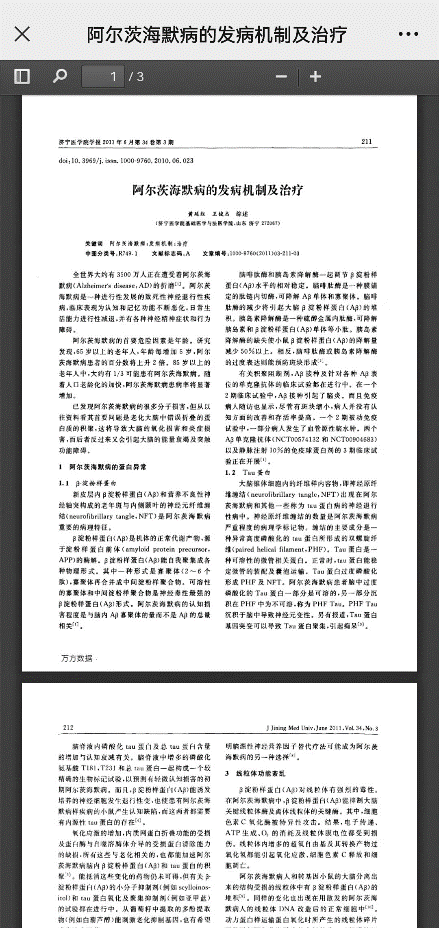 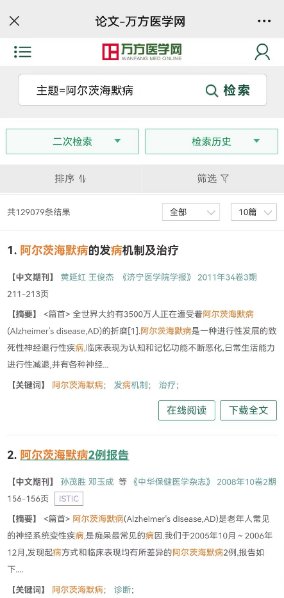 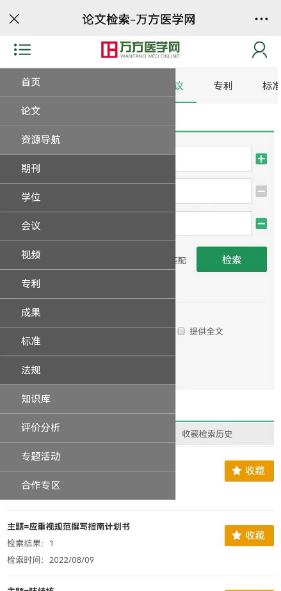 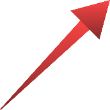 万方医学网检索途径
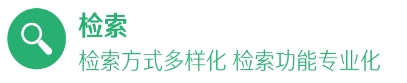 一框式检索
资源导航检索
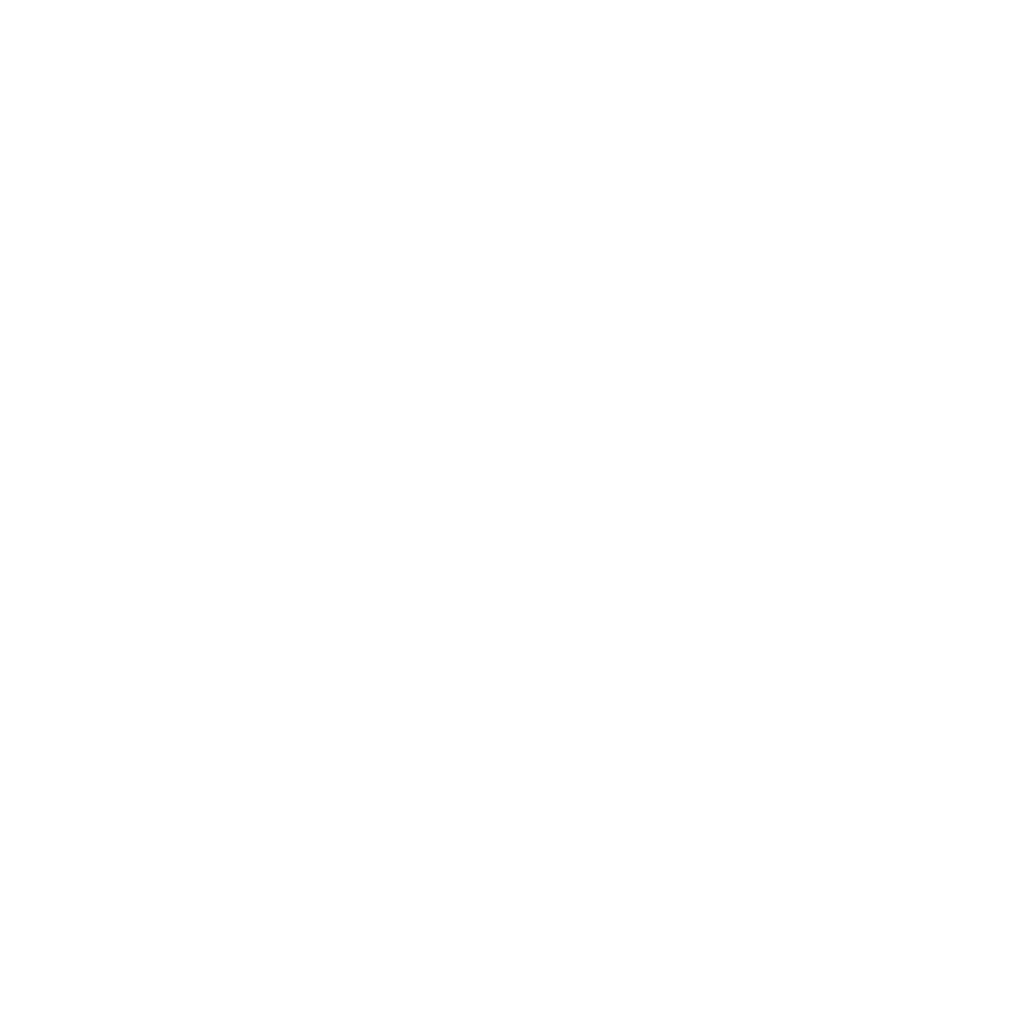 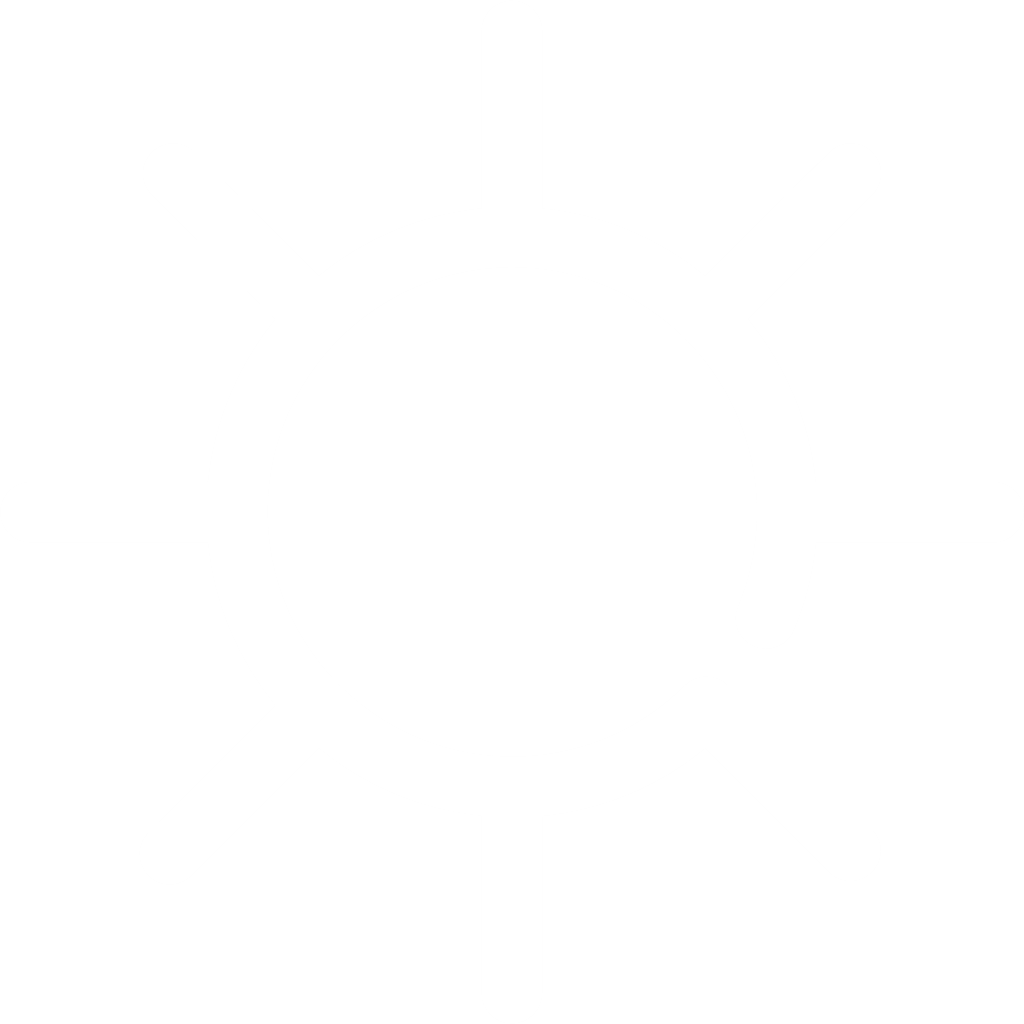 多样化检索方式，满足个性化搜索需求
标准化检索表达式，检索更专业
支持检索历史快速组配检索式
主题词双语互动检索，结果更全面
多维度检索限定，新增期刊栏目限定条件
多种资源自由组合检索，满足资源个性化检索需求
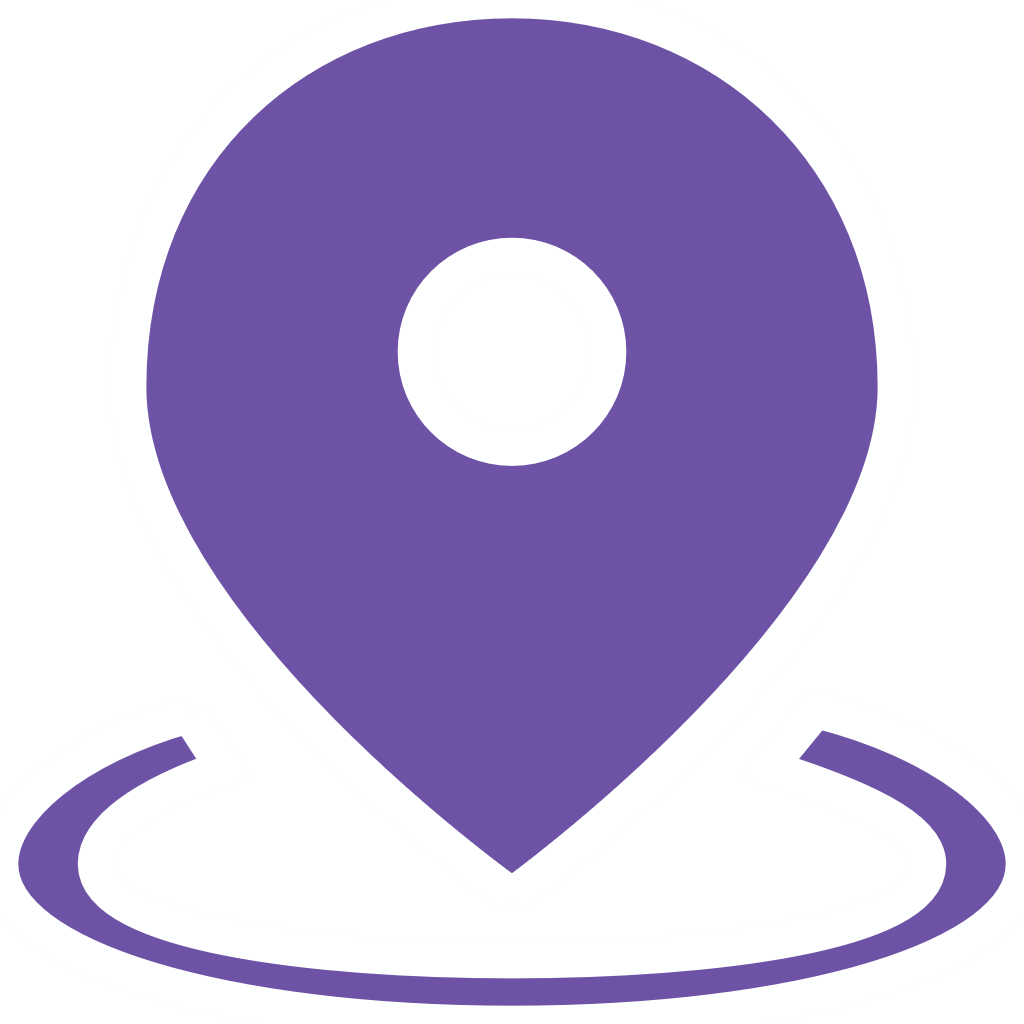 专业检索
高级检索
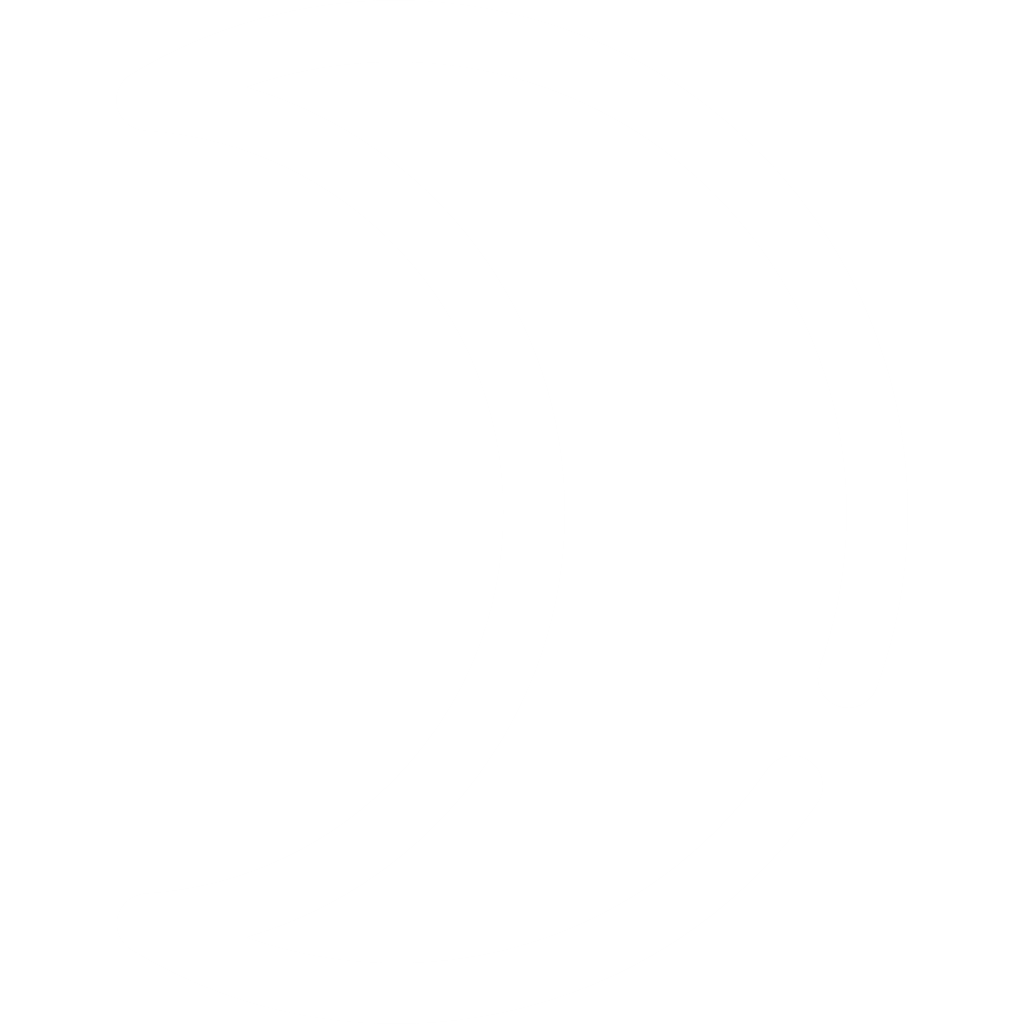 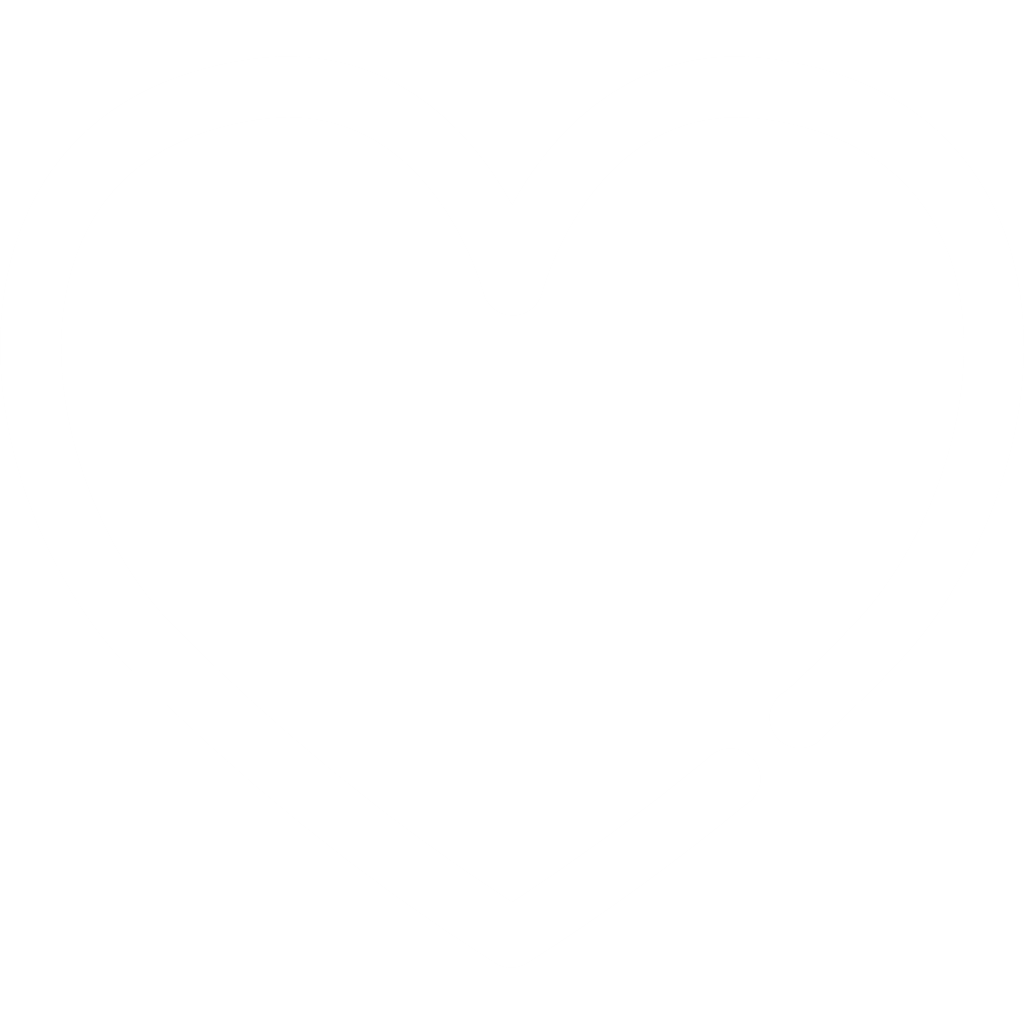 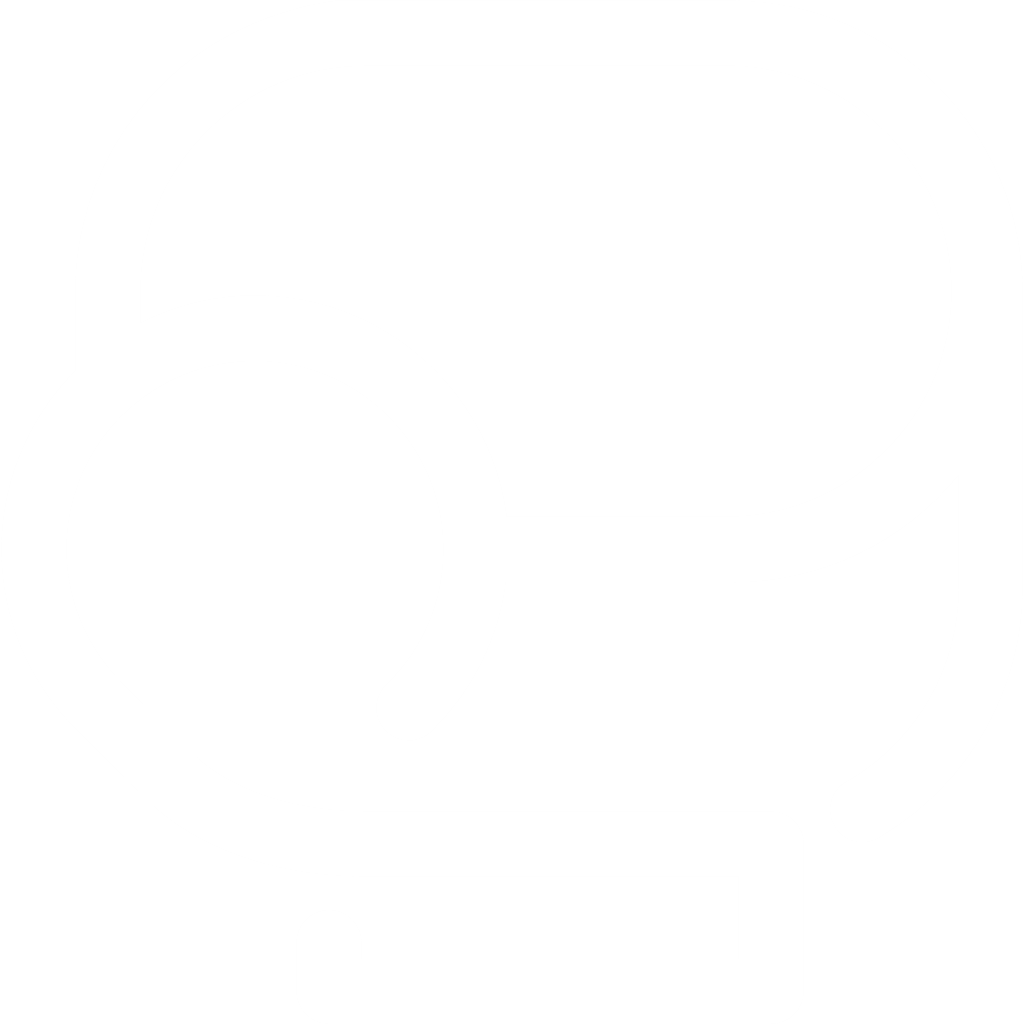 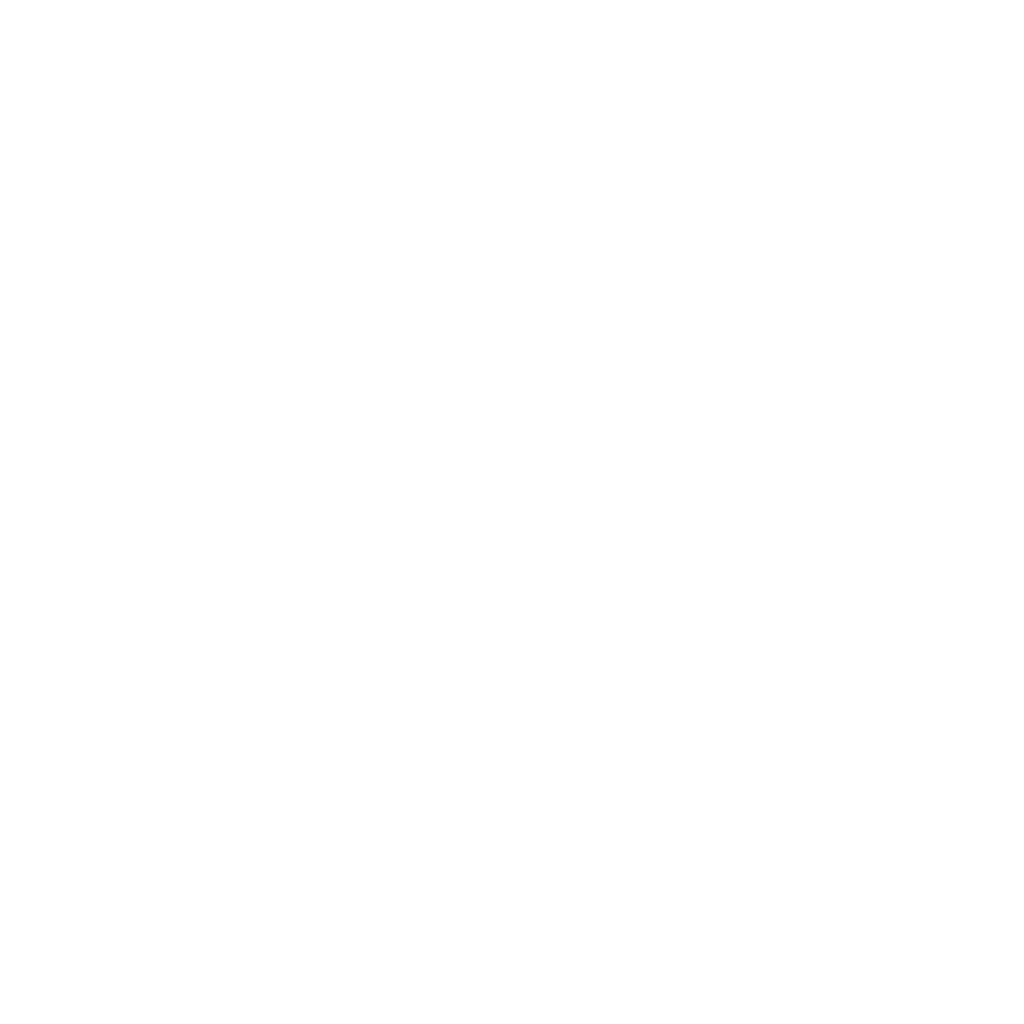 二次检索
检索历史检索
万方医学网检索途径
资源导航检索
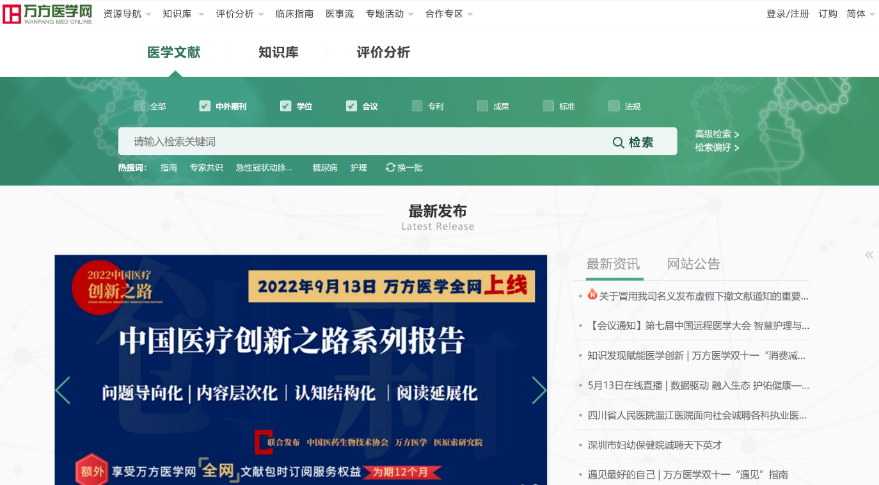 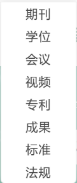 万方医学网检索途径
输入刊名、ISSN、CN或主办单位信息
期刊导航检索
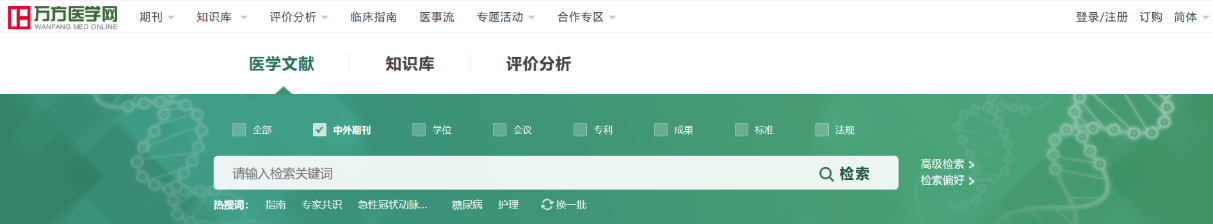 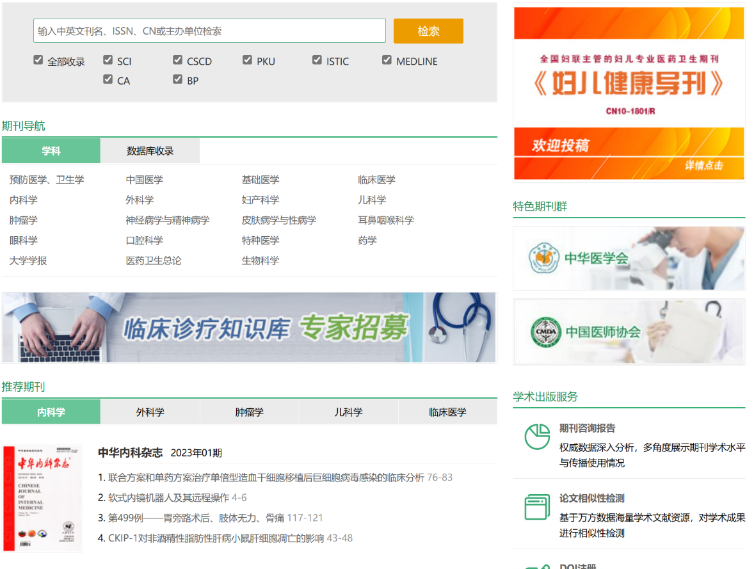 输入刊名、ISSN、CN或主办单位信息
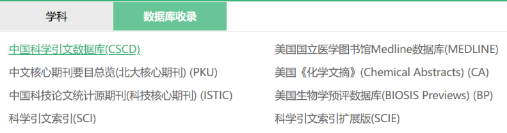 万方医学网检索途径
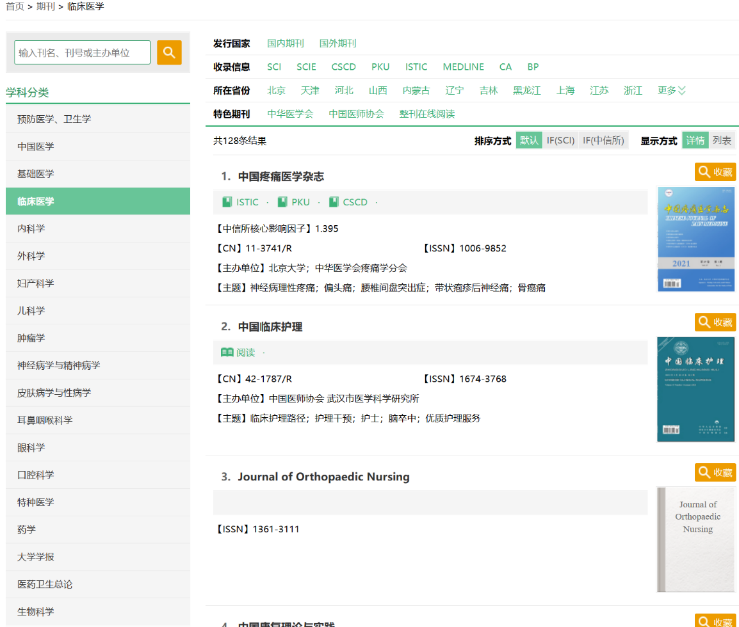 3.1
输入刊名、刊号或主办单位信息检索
对结果显示方式、排序因素进行设置
提供学科分类、发行国家、收录源、所在省份、特色期刊导航过滤
一框式检索+二次检索
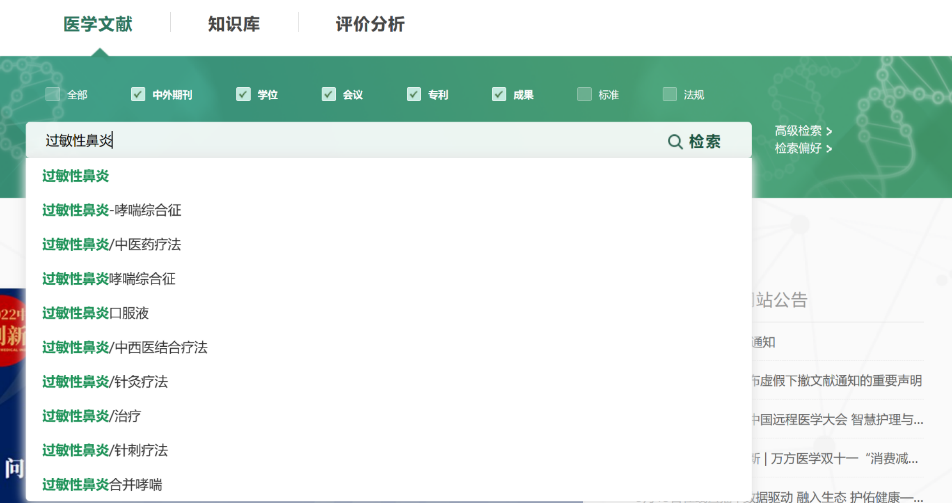 儿童过敏性鼻治疗进展
检索词自动提示：根据输入的检索词，提示于检索词相关的关键词、作者、机构、期刊等
一框式检索+二次检索
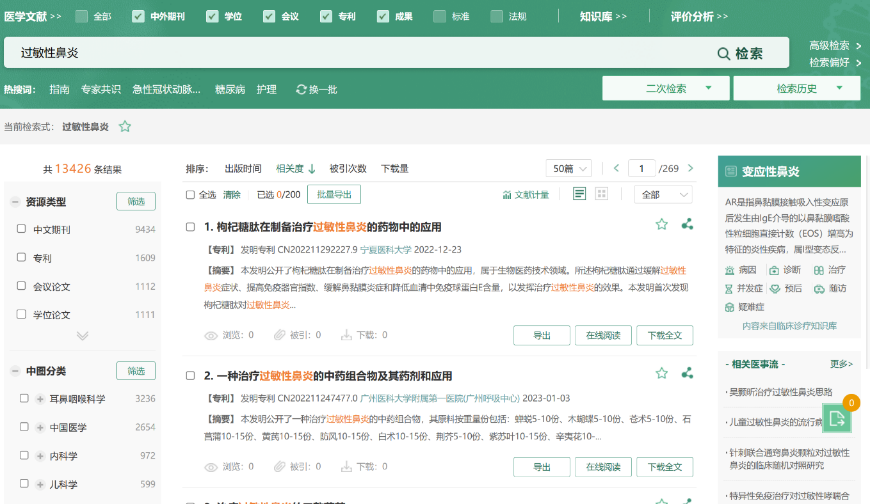 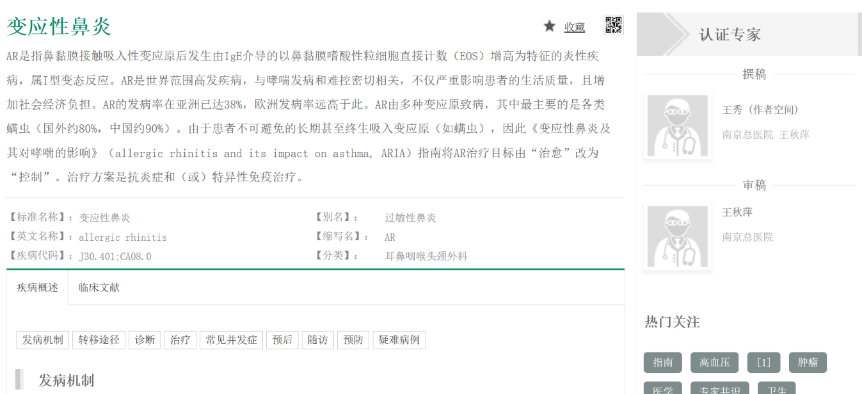 根据检索主题，提示与检索主题相关的来自于临床诊疗知识库或中医药知识库的知识链接
一框式检索+二次检索
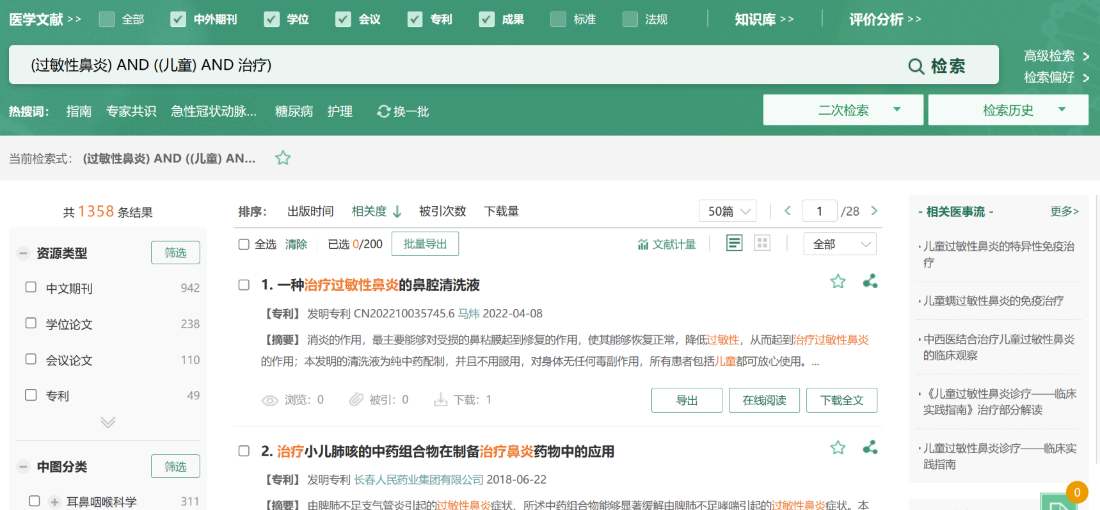 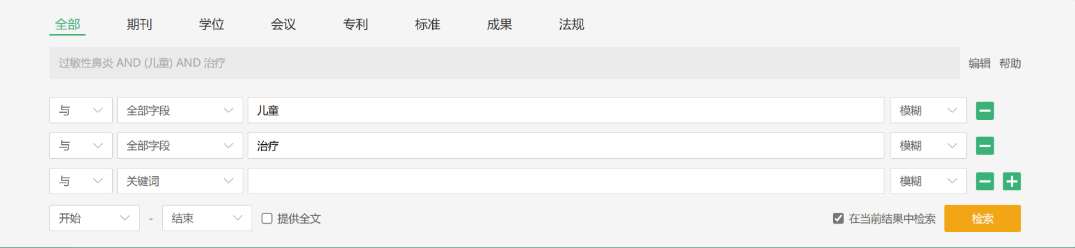 二次检索
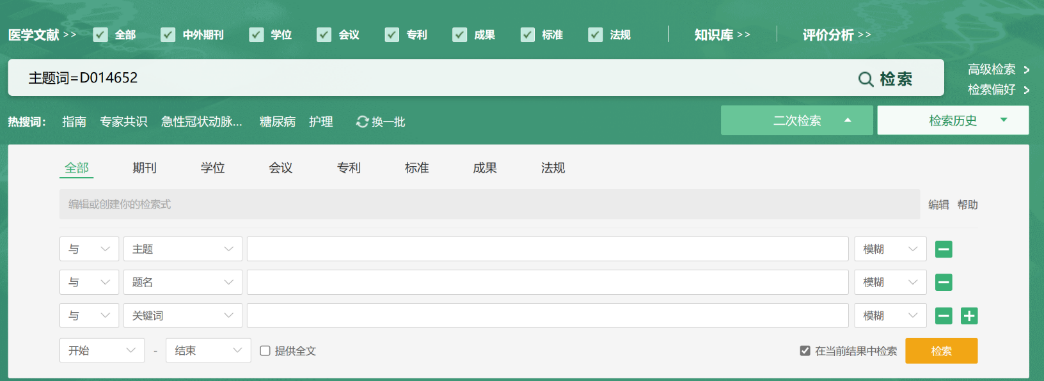 设定再次输入的检索条件与前一次检索结果之间的逻辑关系
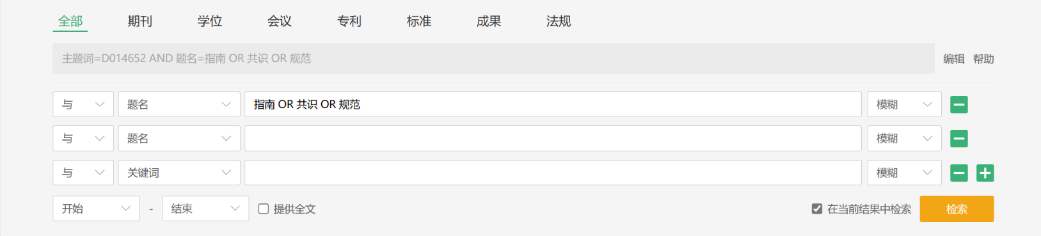 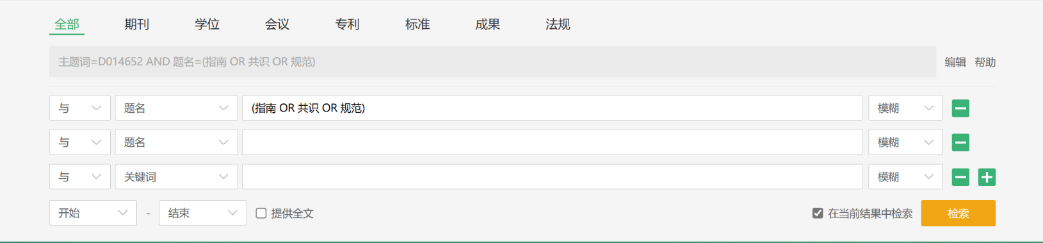 可输入检索词或逻辑运算符组成的检索式
二次检索
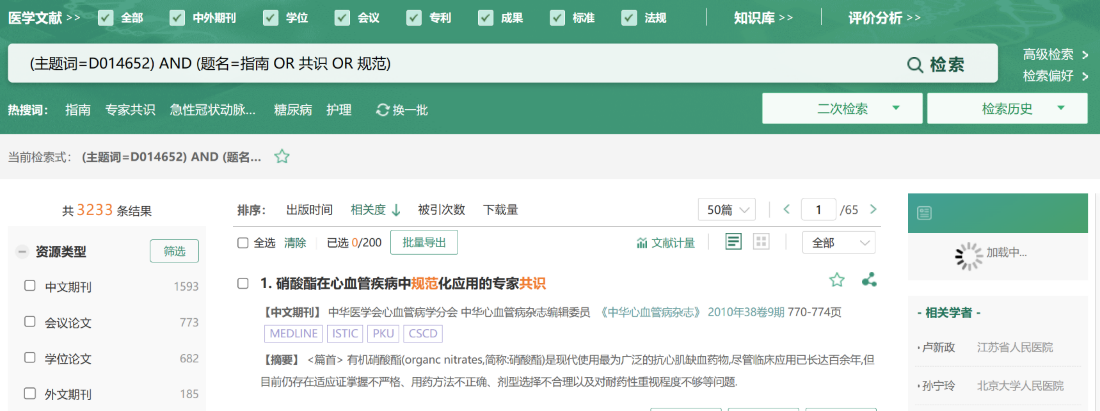 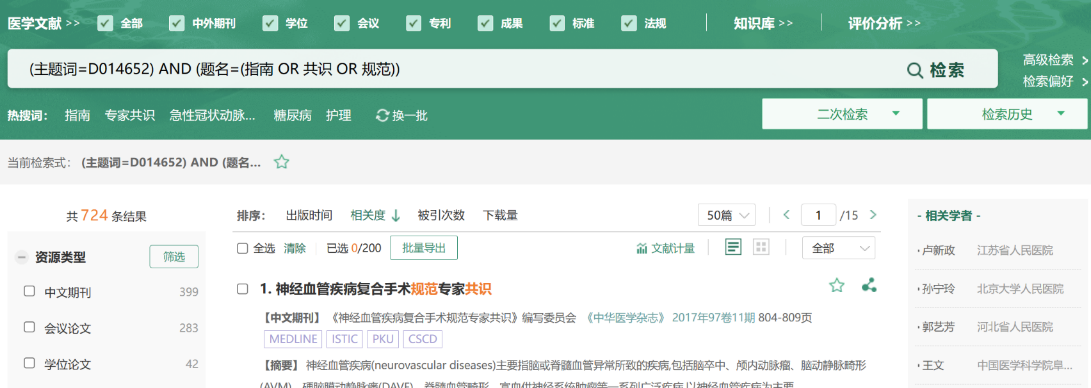 高级检索
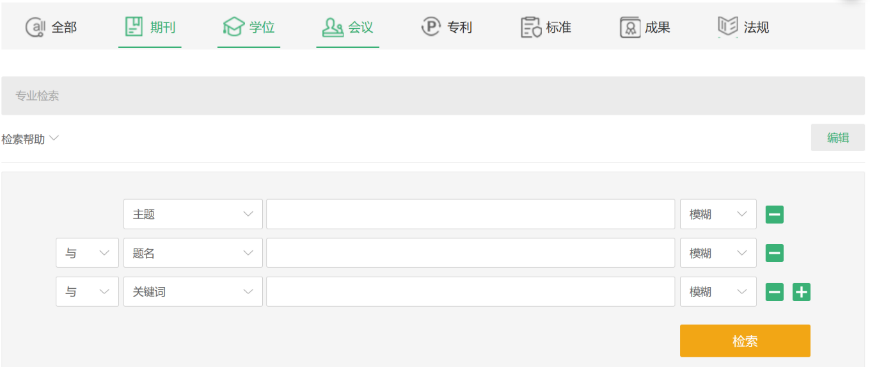 默认检索“期刊、学位、会议”三种资源
下拉选择逻辑运算符，限定自由组合框之间的逻辑运算关系
默认显示三个自由组合框，可点击自由组合框后方的“+、-”符号增加或减少自由组合框数量
可输入检索词或由逻辑运算组成的检索式，一个输入框内的检索条件指定在相同的字段中进行检索
下拉选择合适的字段进行字段限定检索，可提高检准率
高级检索
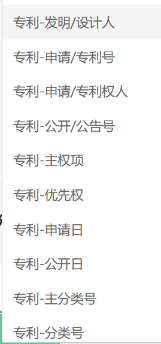 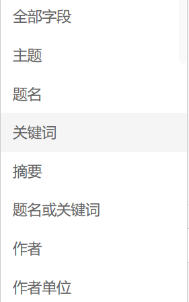 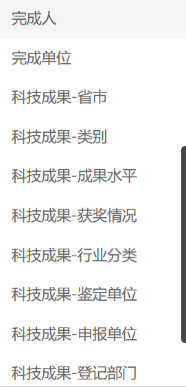 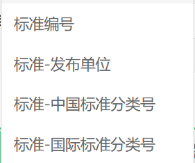 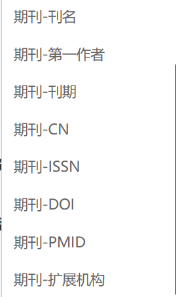 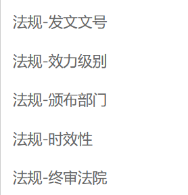 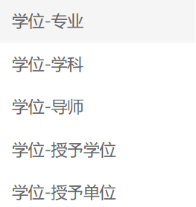 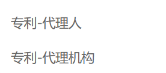 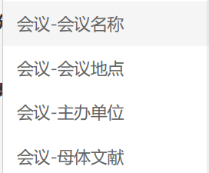 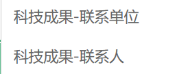 高级检索
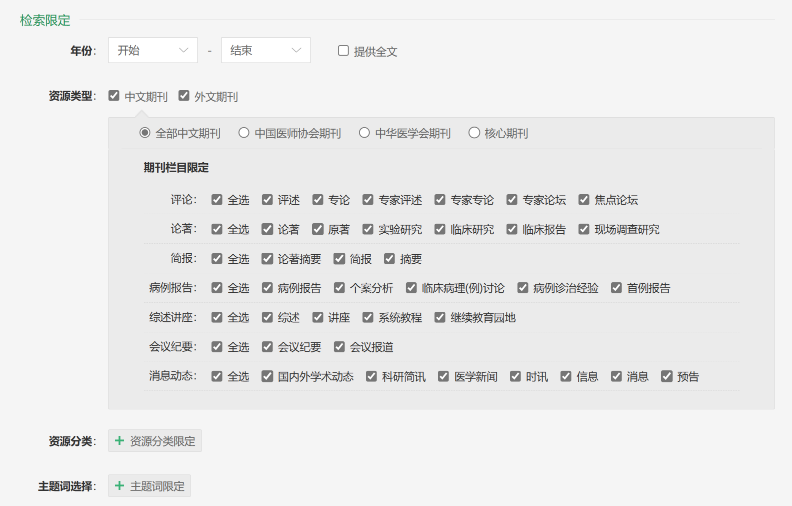 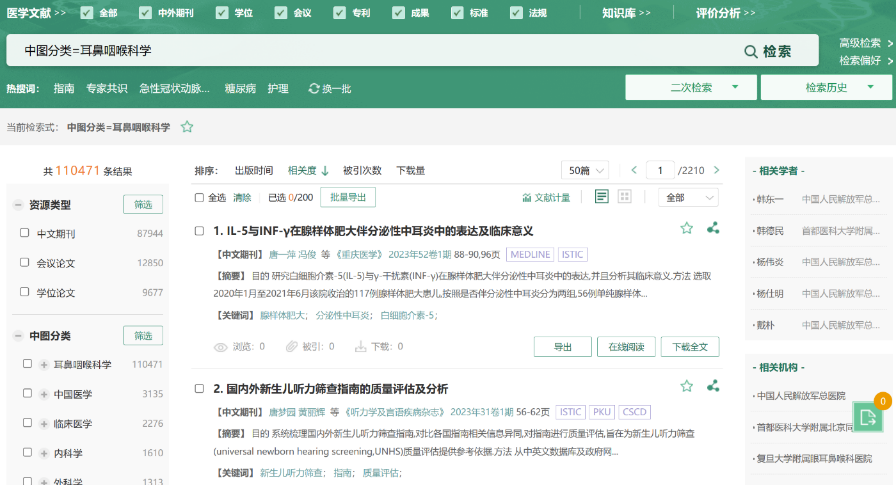 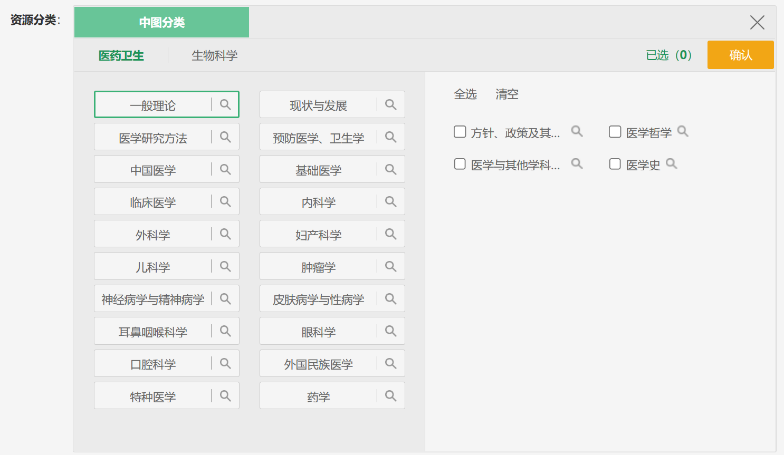 高级检索
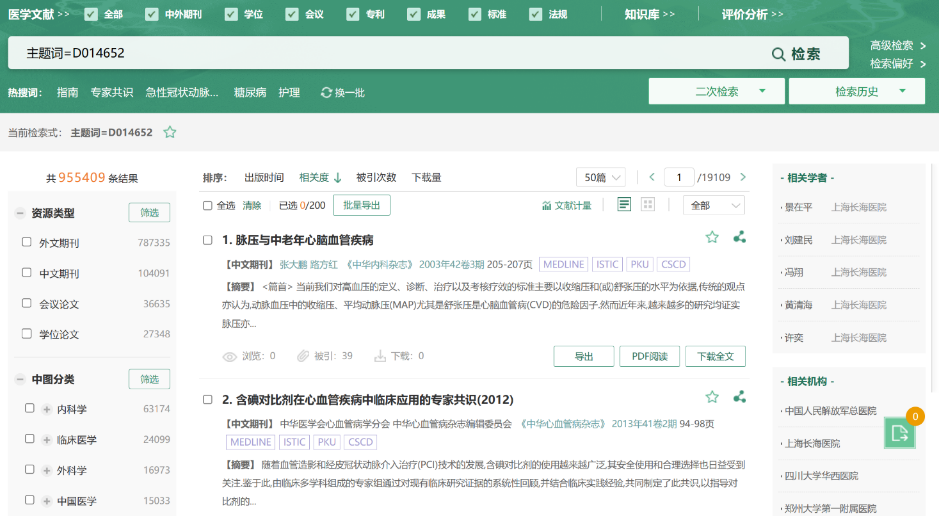 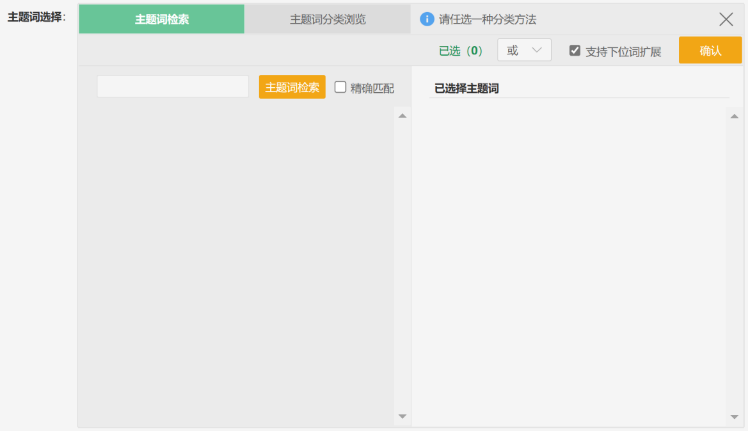 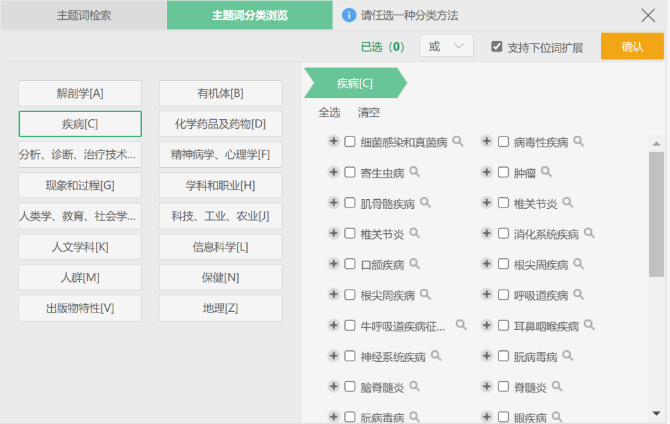 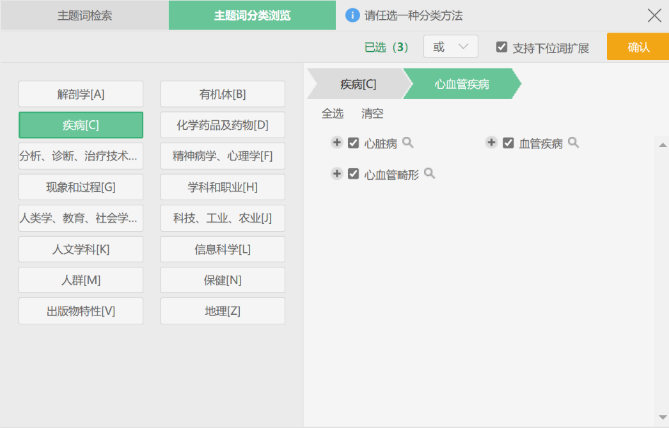 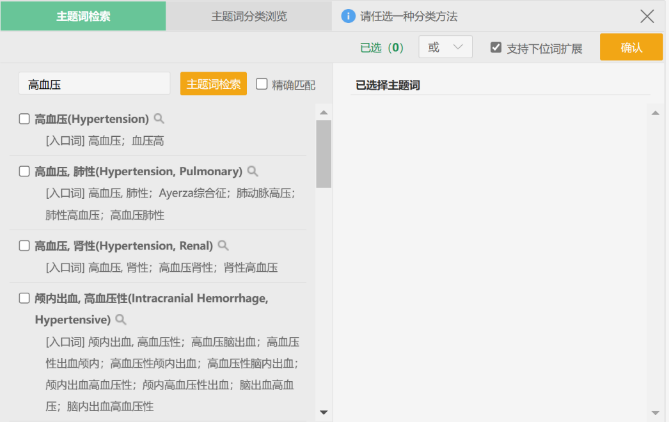 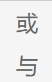 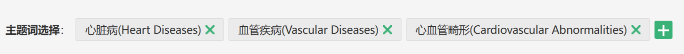 高级检索--主题词检索
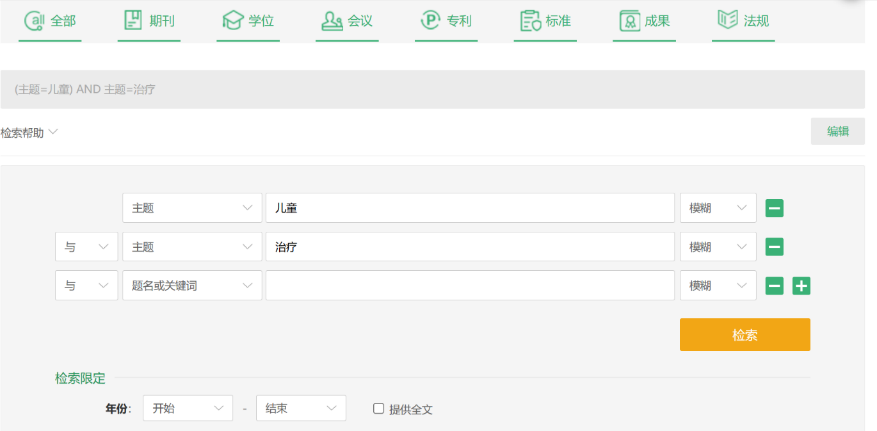 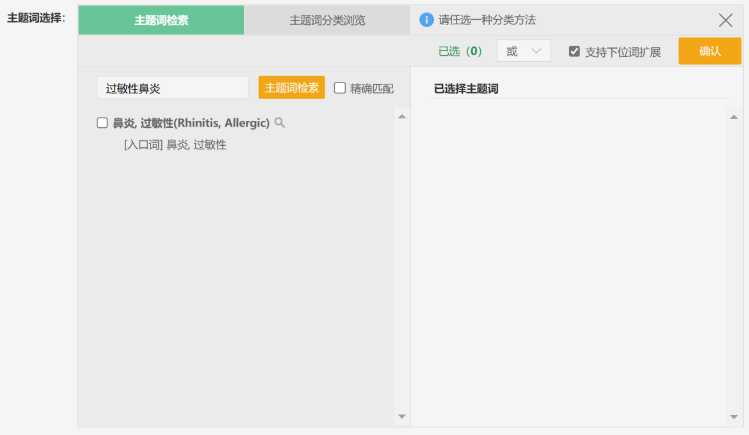 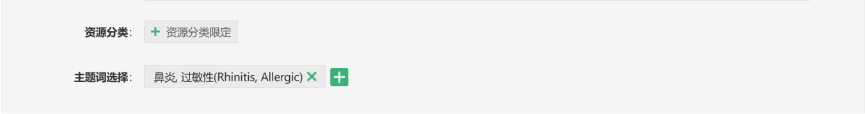 高级检索--主题词检索
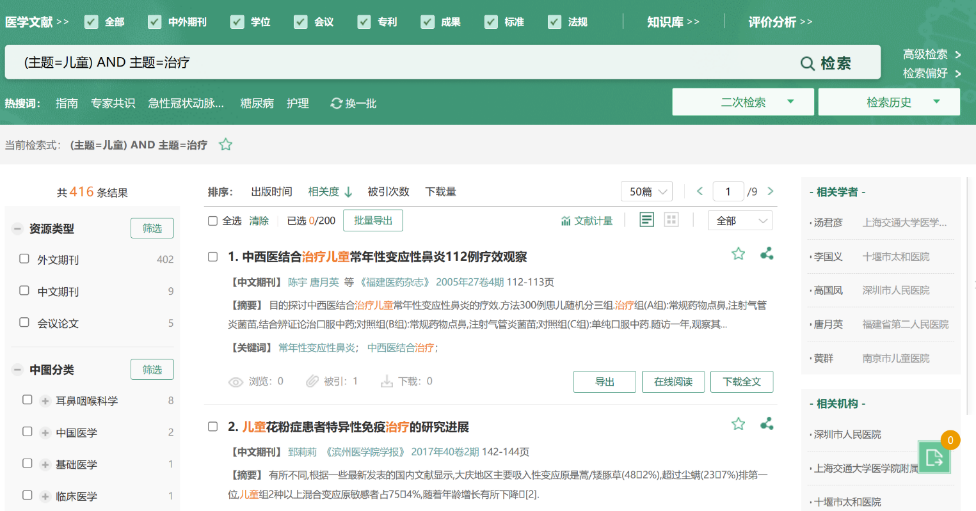 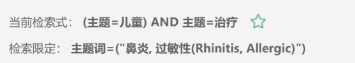 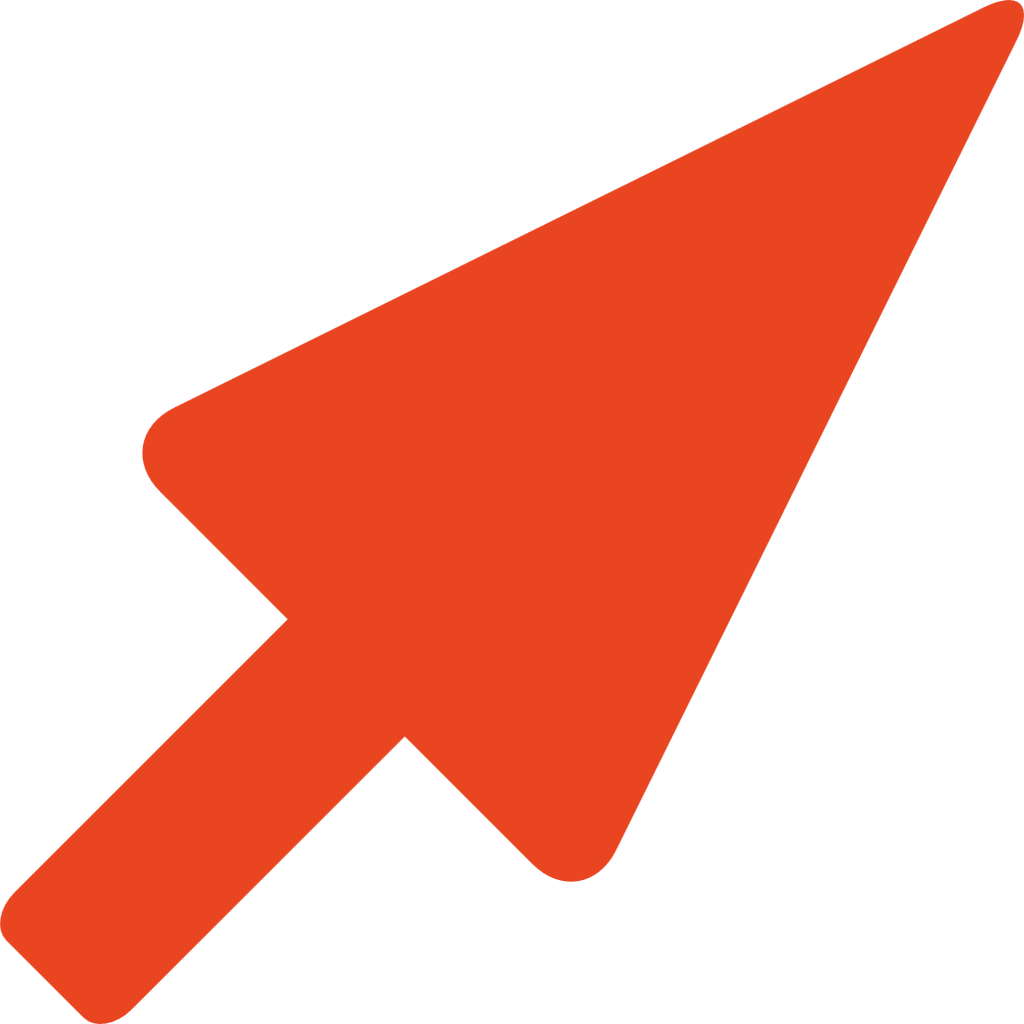 高级检索--主题词检索
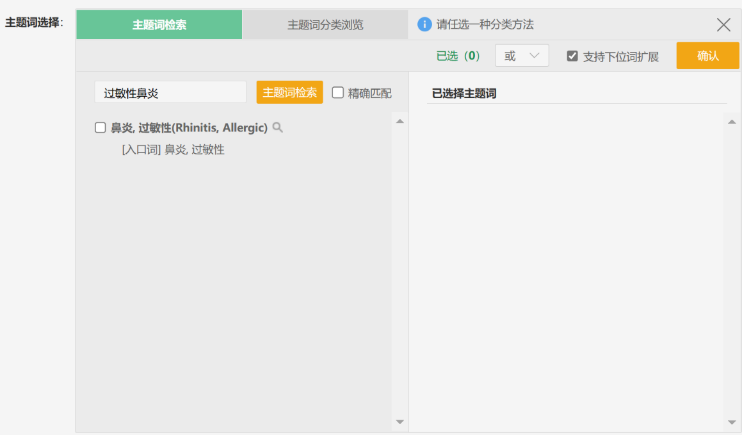 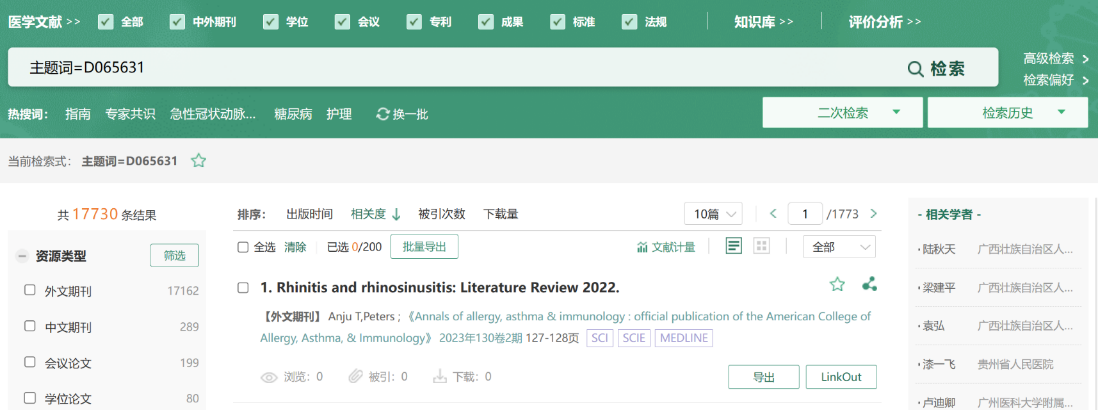 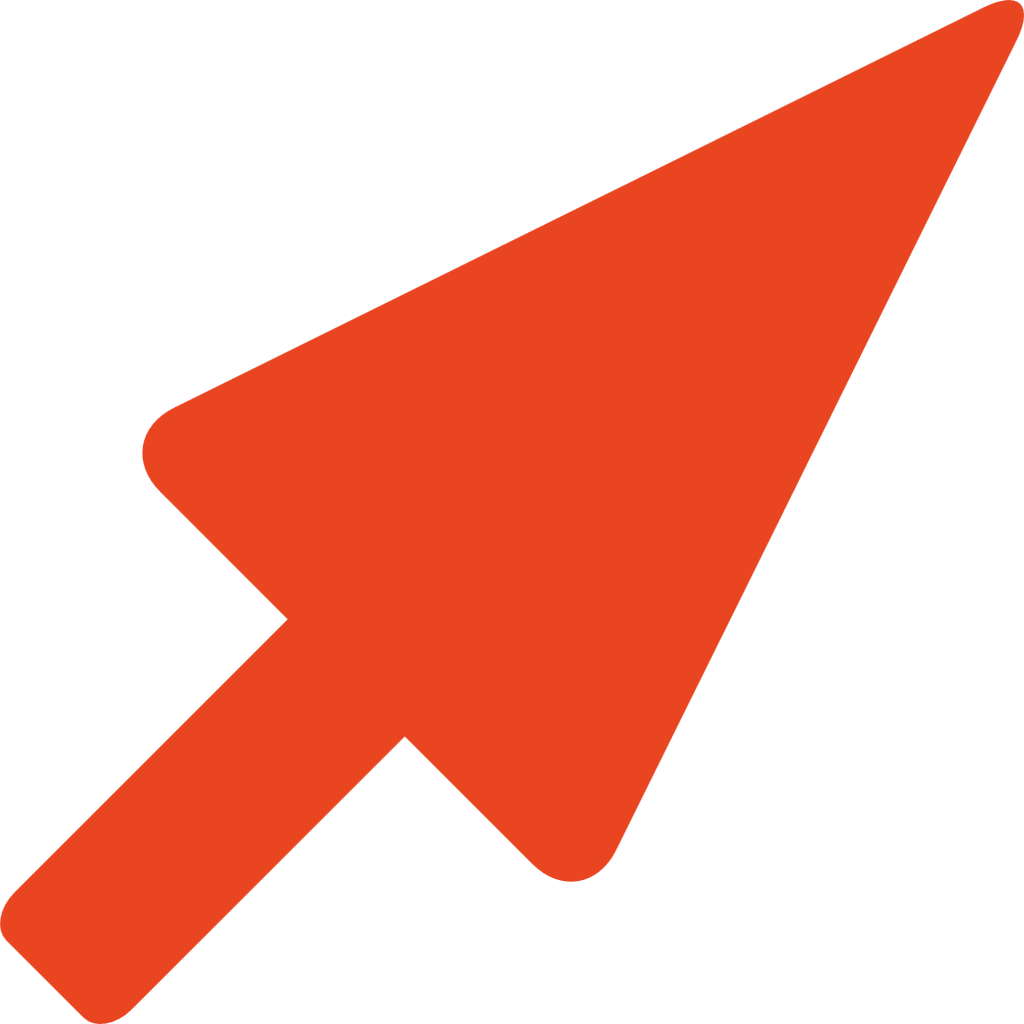 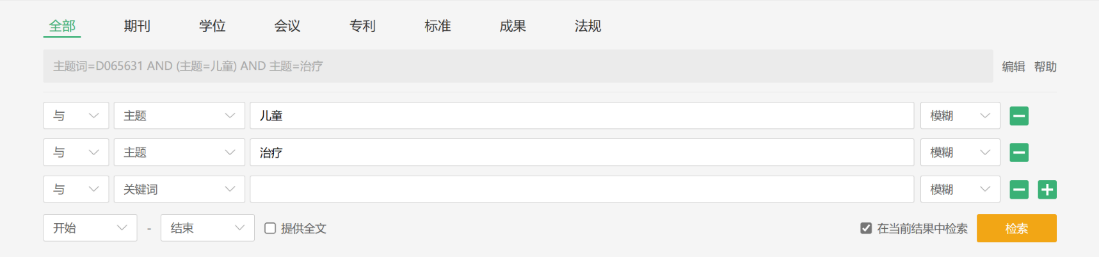 高级检索--主题词检索
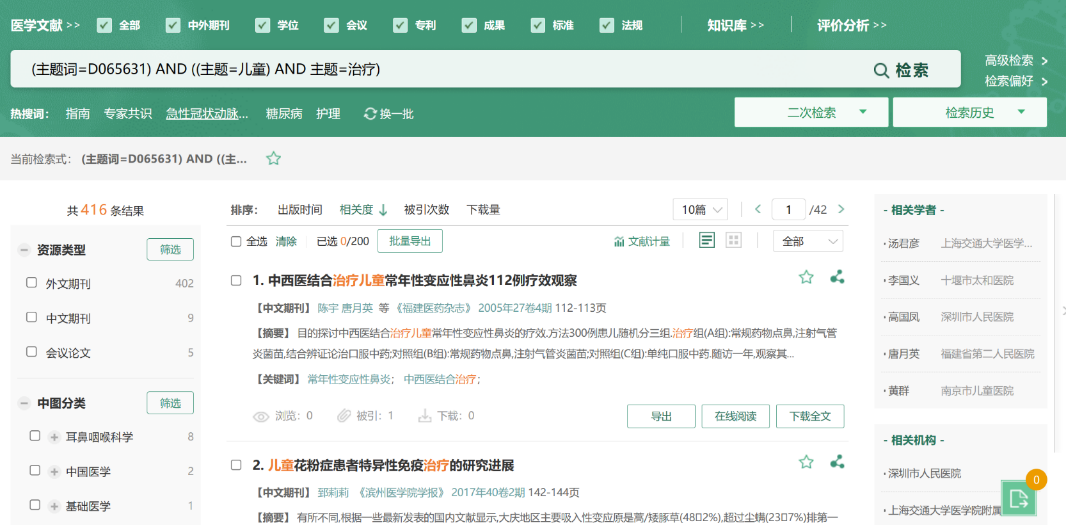 高级检索--同义词检索
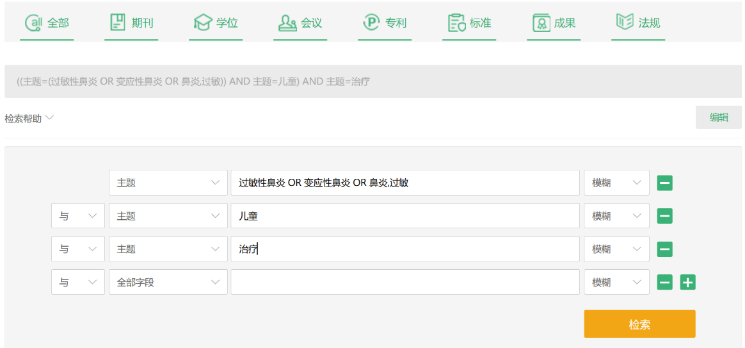 【例】儿童过敏性鼻炎治疗
同义词之间逻辑“或”连接  OR
核心概念限定主题
主题=过敏性鼻炎 OR 变应性鼻炎 OR 鼻炎,过敏

同义词、子概念多，难以枚举的，限定主题查全
主题=治疗
主题=儿童
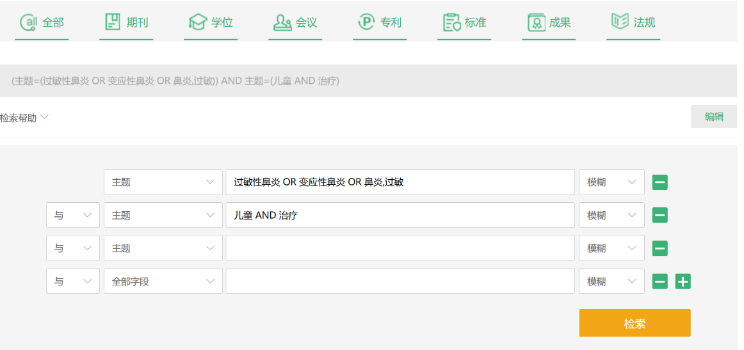 高级检索--同义词检索
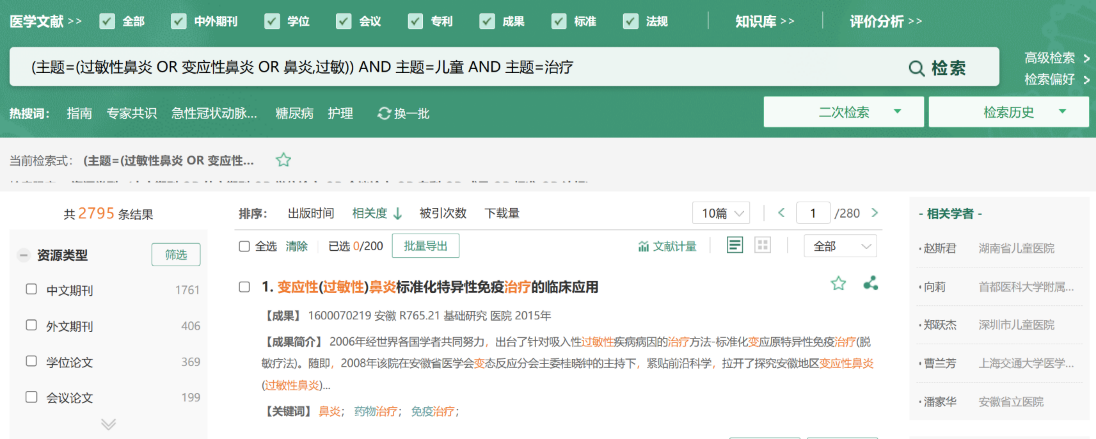 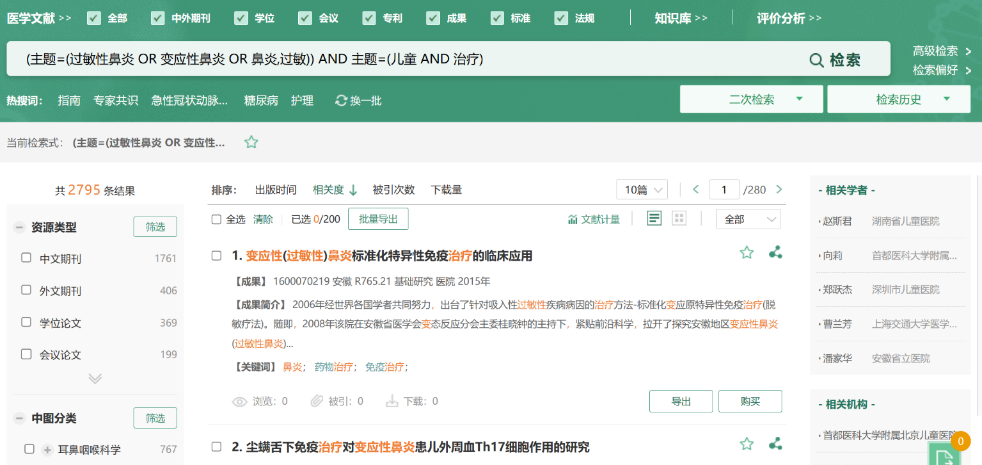 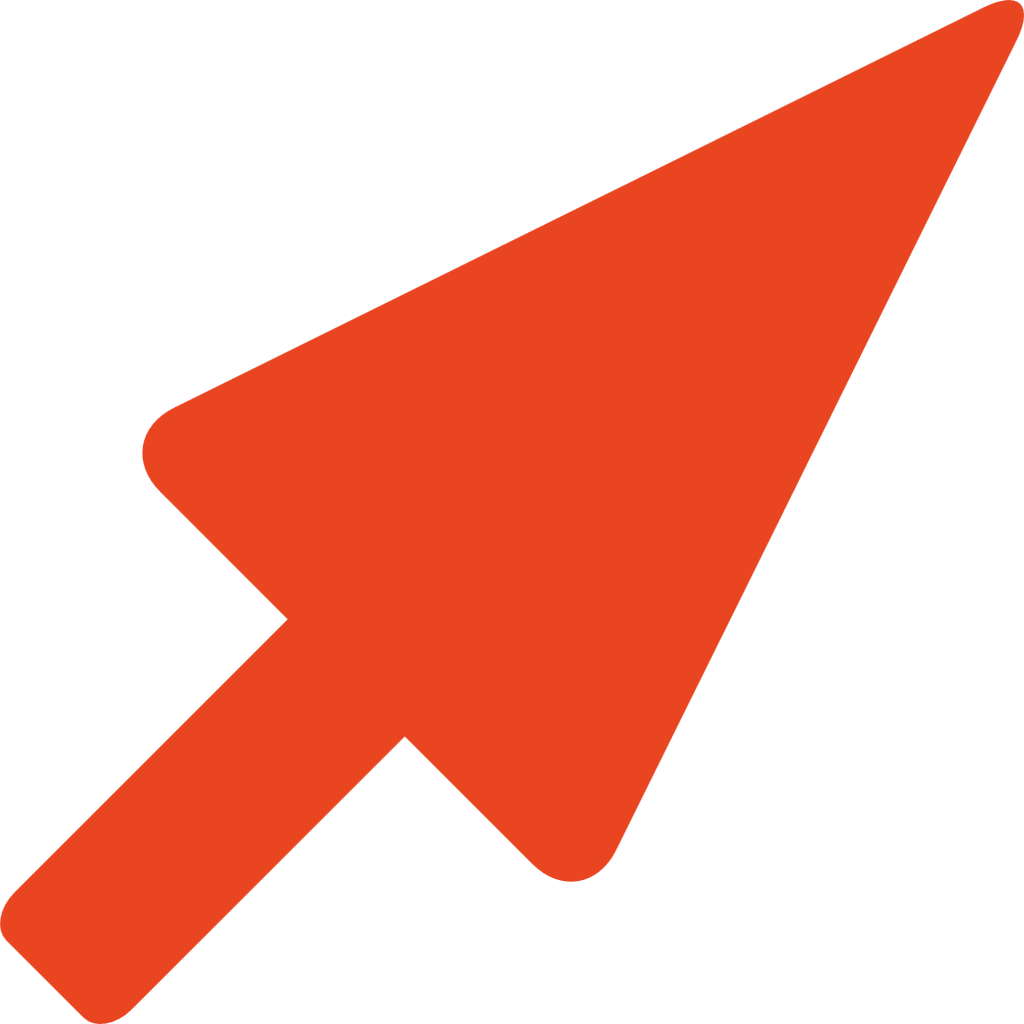 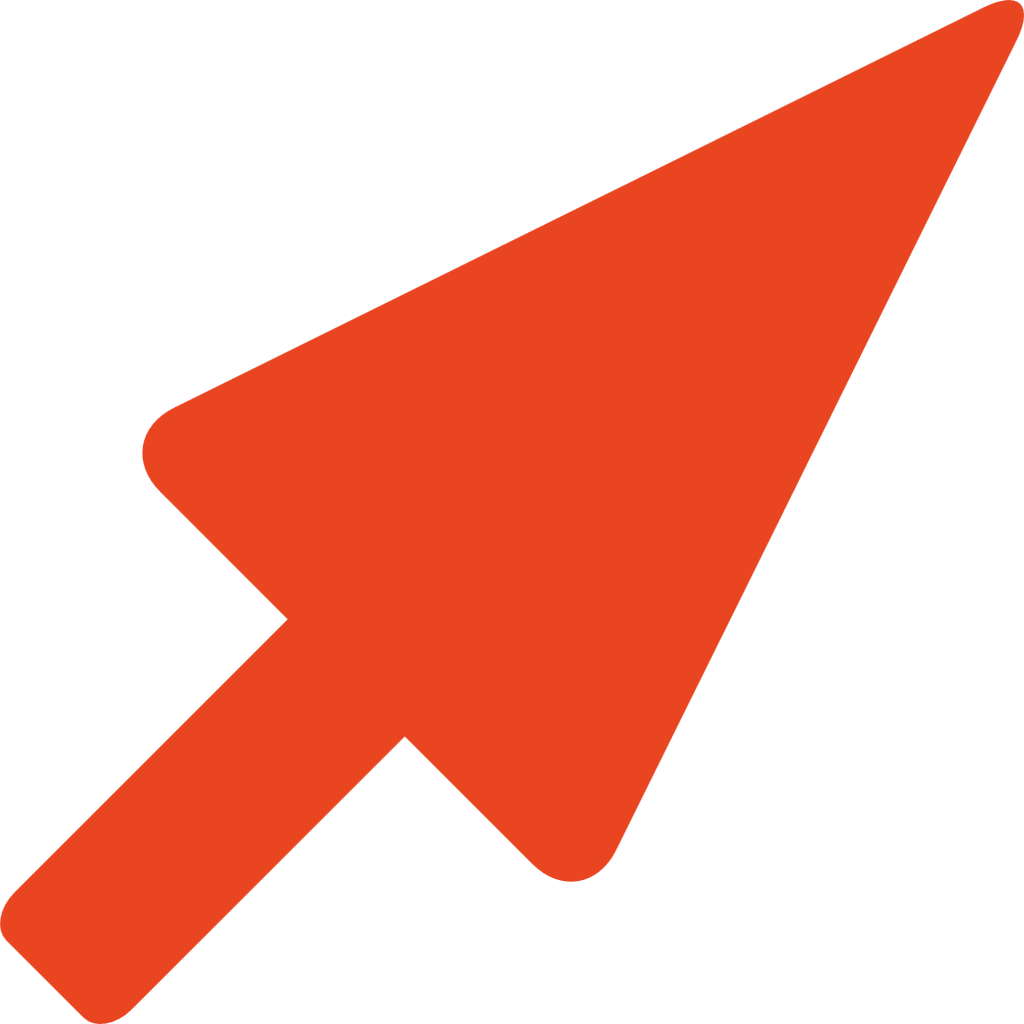 检索历史检索
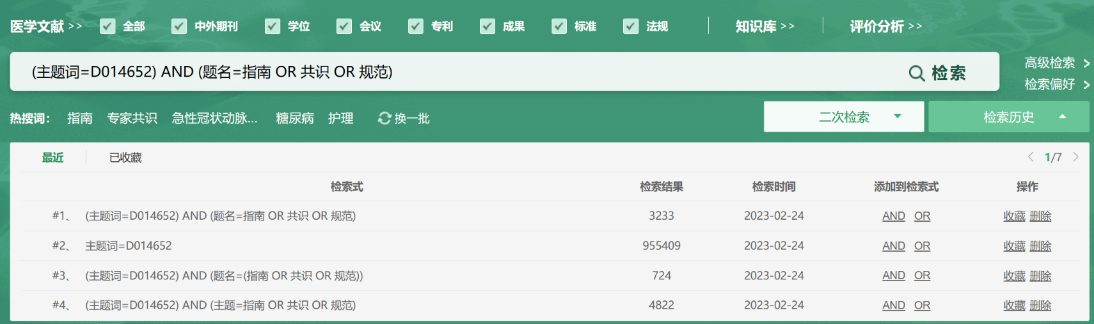 检索历史检索
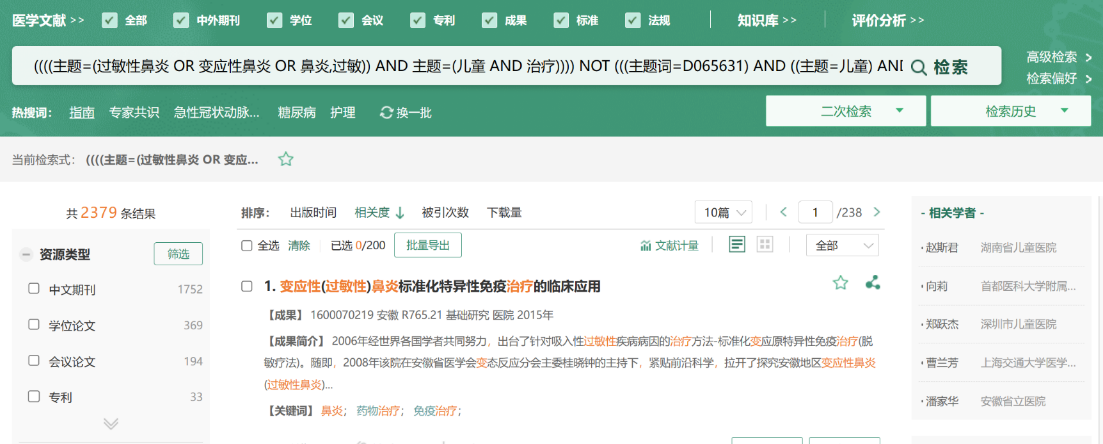 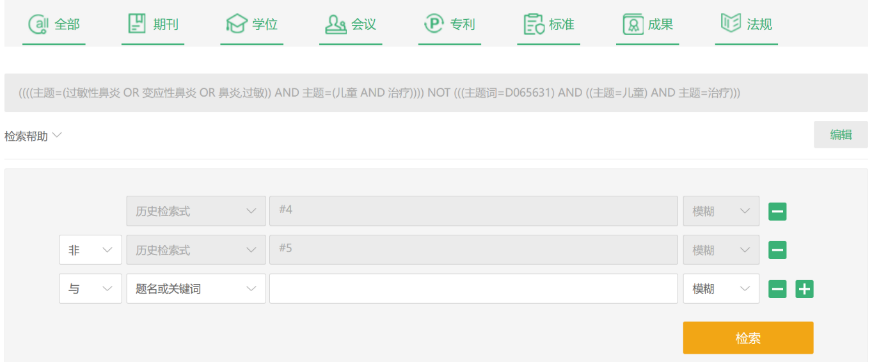 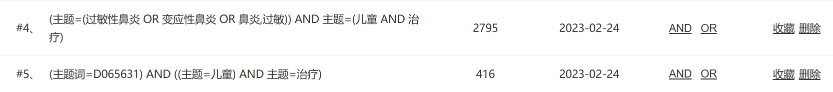 1
万方医学网资源收录
2
万方医学网检索使用
3
实用科研辅助工具介绍
3
中华医学会系列期刊全文获取
实用科研辅助工具介绍
检索结果聚类筛选
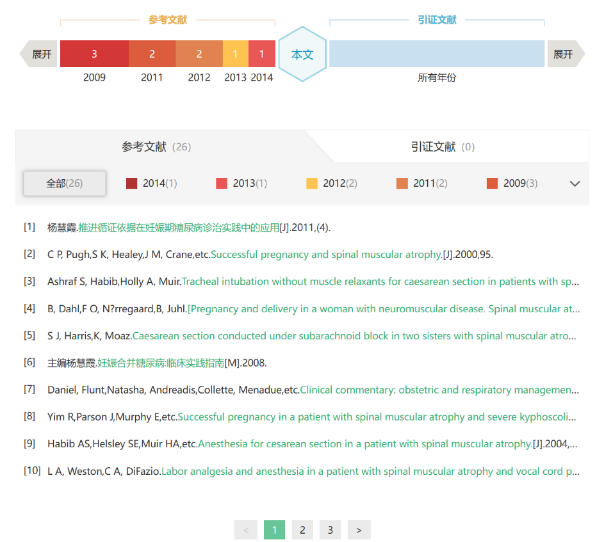 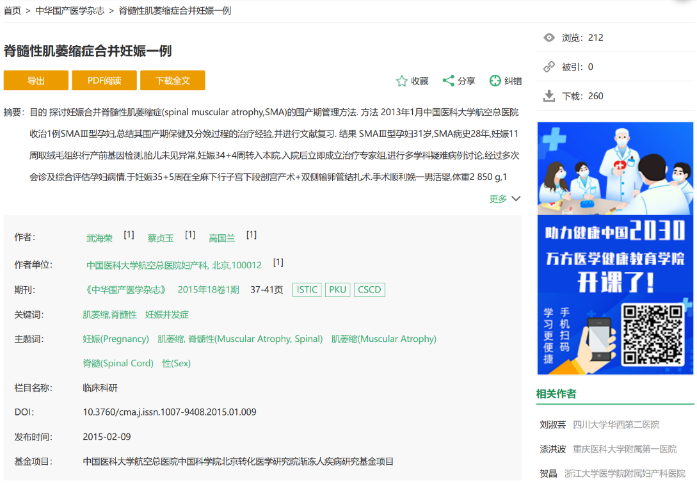 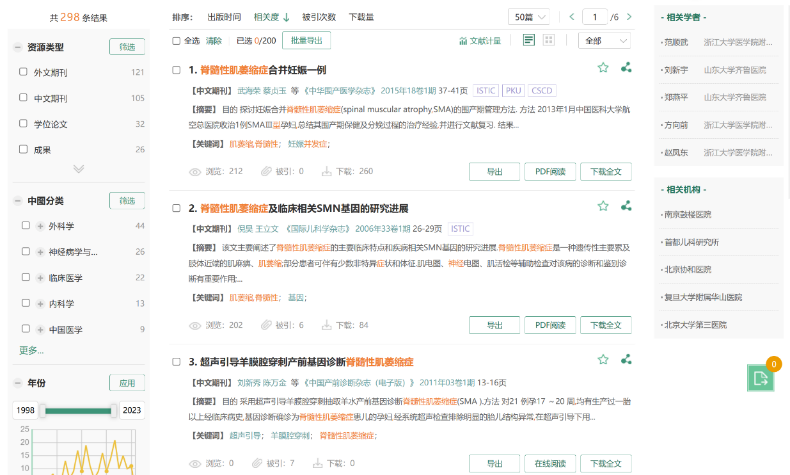 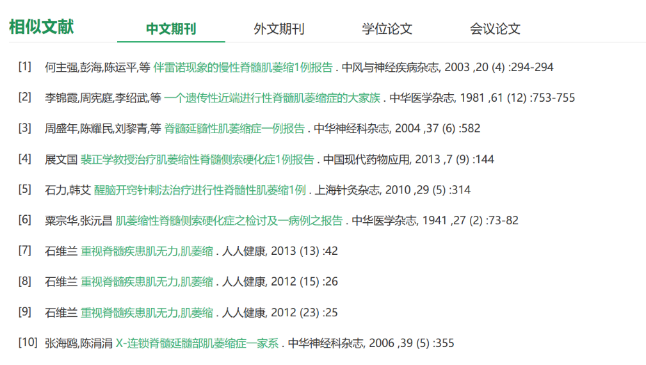 检索结果聚类分析
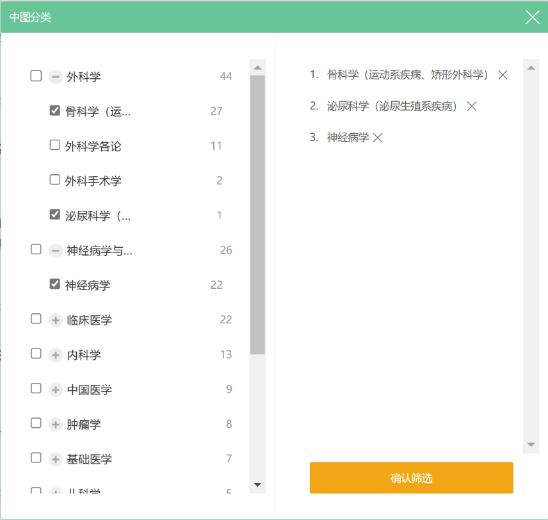 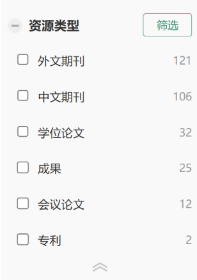 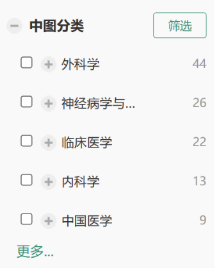 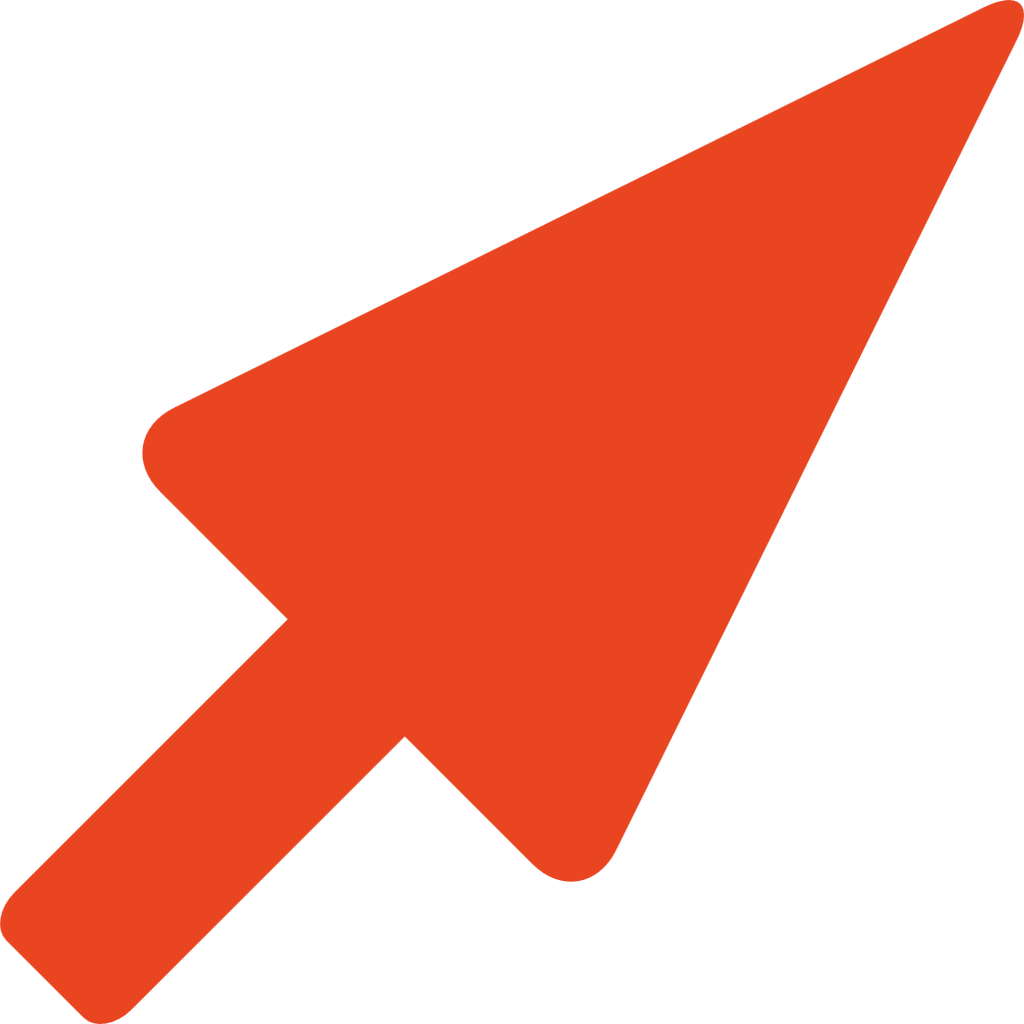 检索结果聚类分析
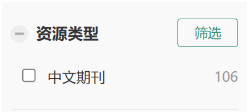 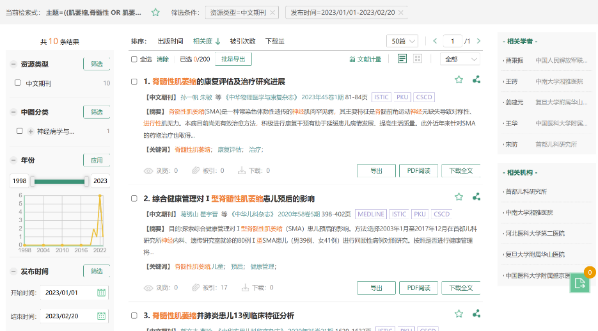 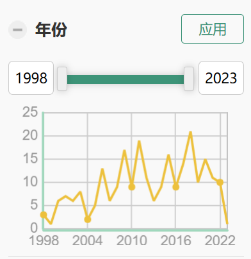 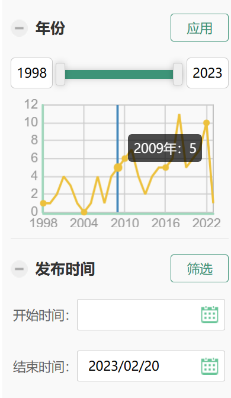 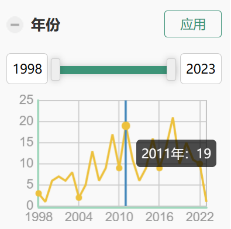 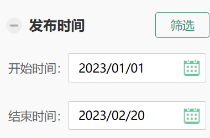 检索结果聚类分析
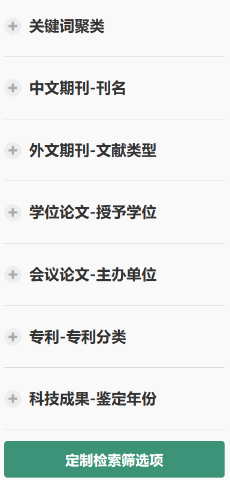 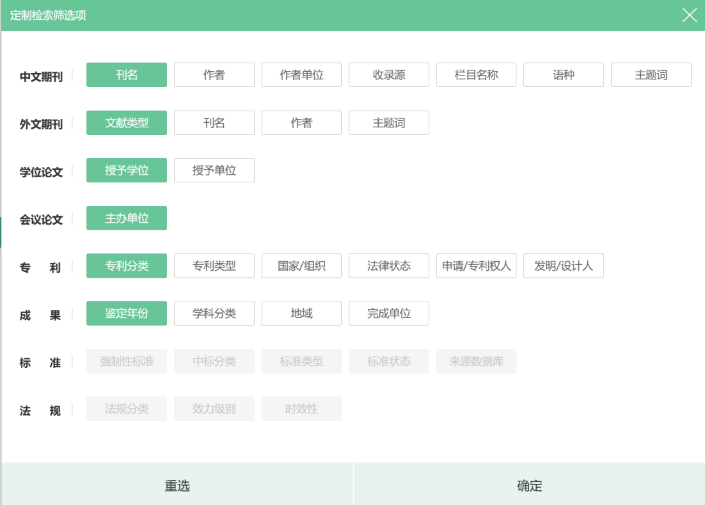 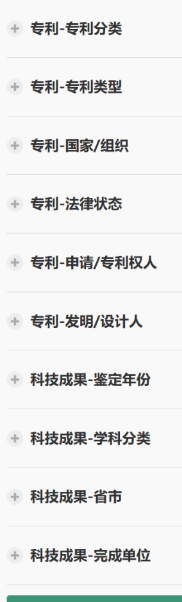 检索结果聚类分析
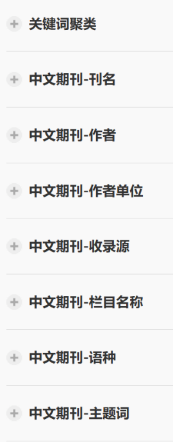 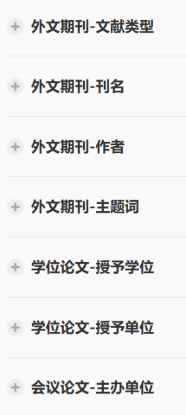 找领域内的研究热点、找交叉领域、新兴主题，启发选题思路；
找领域中外核心期刊，追踪核心期刊、辅助文章投稿；
找大牛、找专家，追踪专家研究方向；
找项目合作者、找导师、找人才；
找领域领军单位，评估机构领域内的研究水平、区分研究方向；
检索结果聚类筛选
实用科研辅助工具介绍
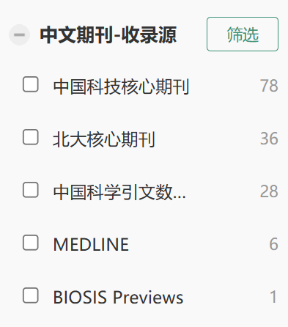 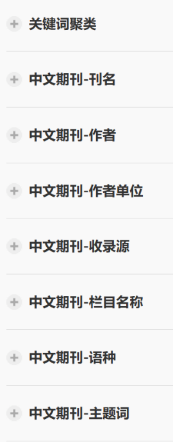 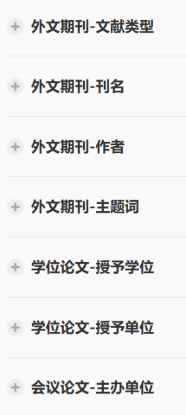 过滤查看检索结果中的核心期刊文献
辅助判断文献类型
检索结果聚类分析
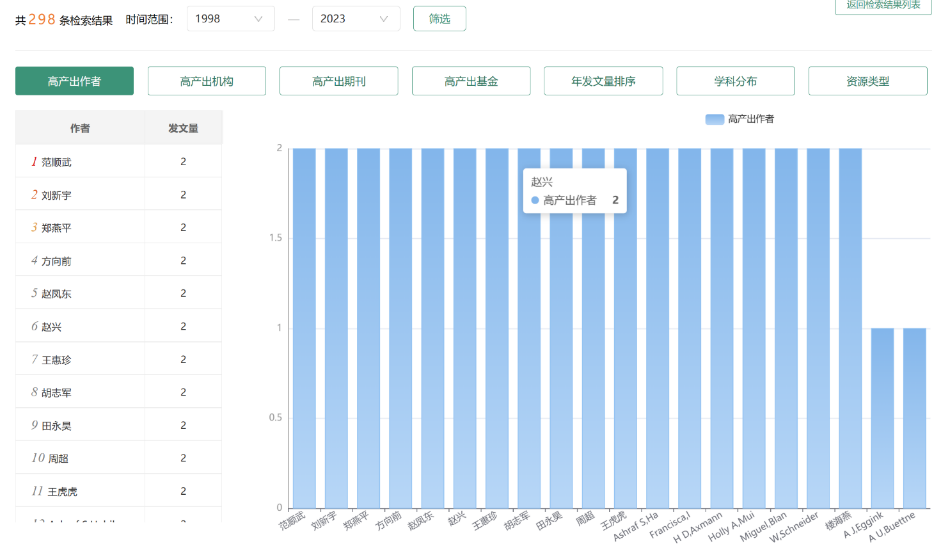 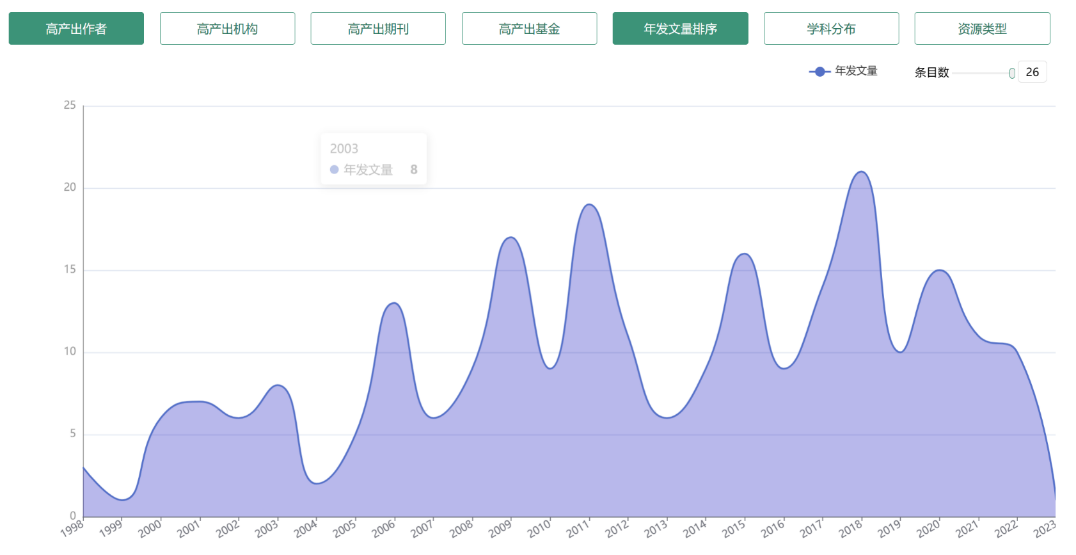 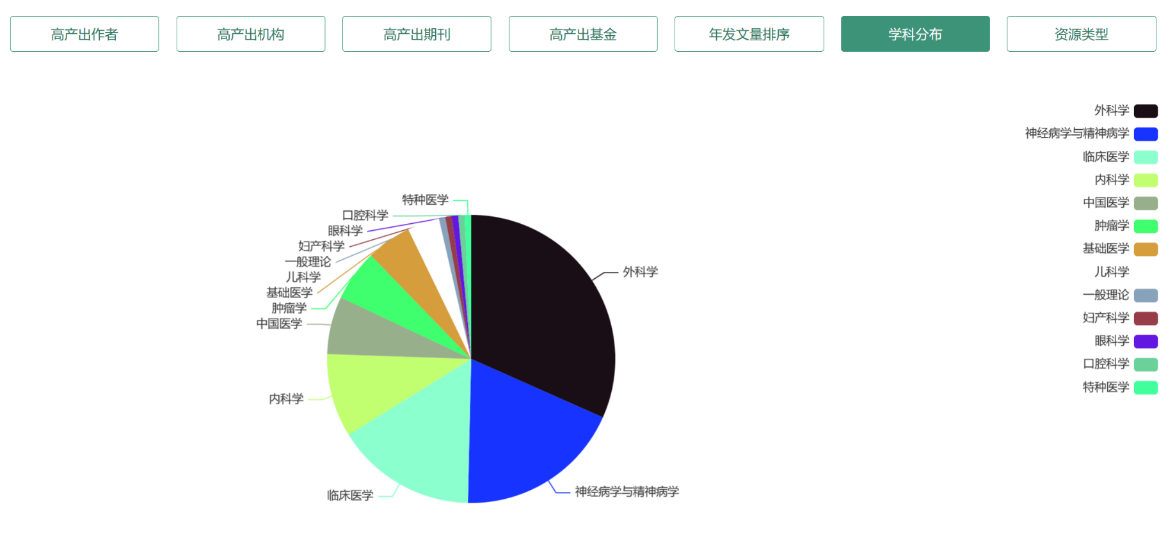 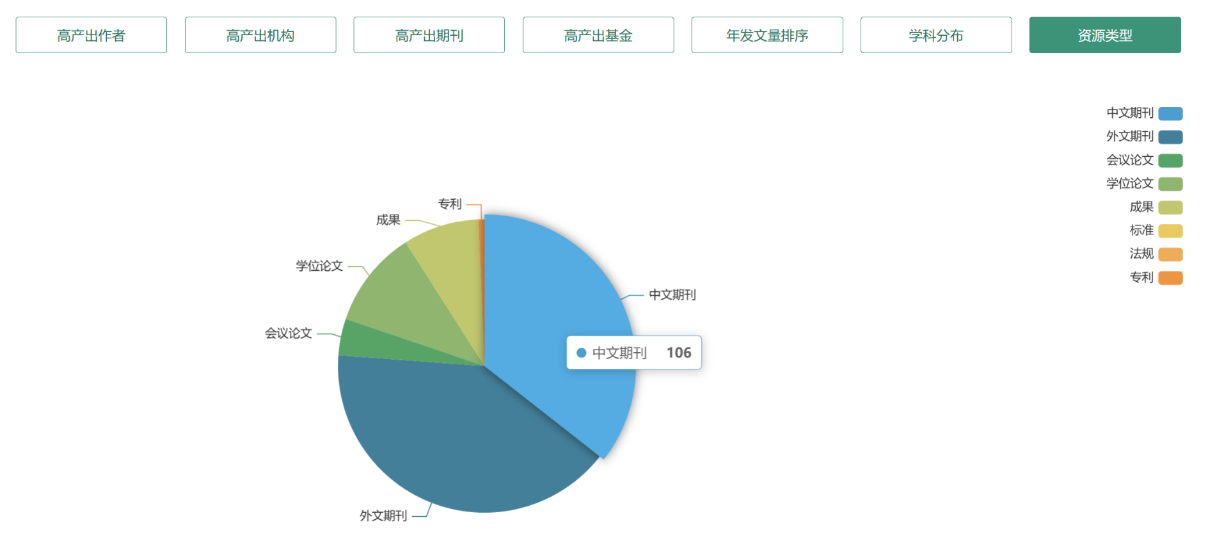 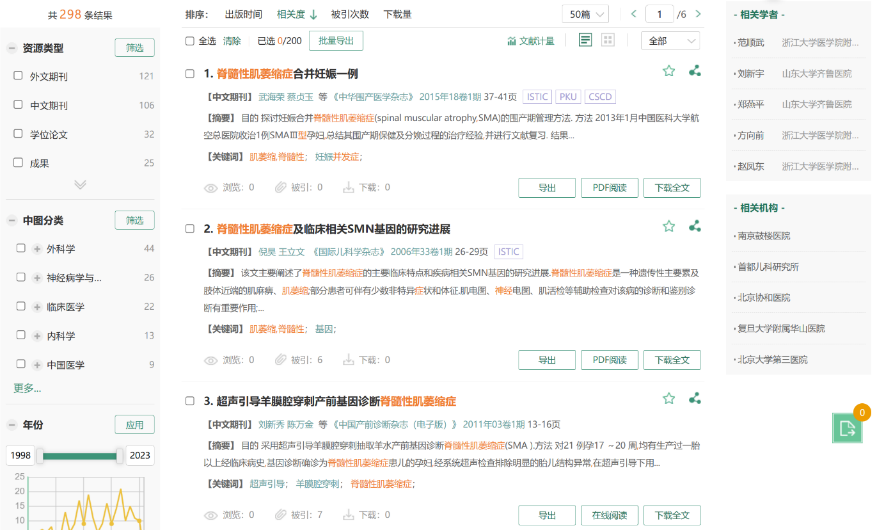 检索结果聚类分析
检索结果导出
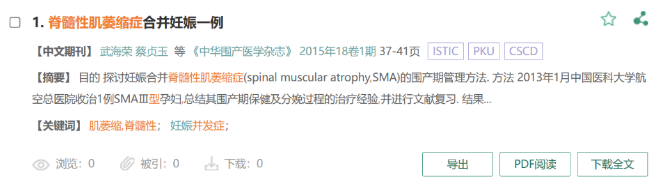 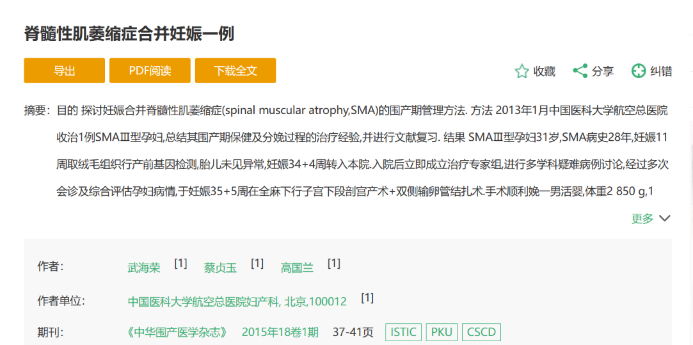 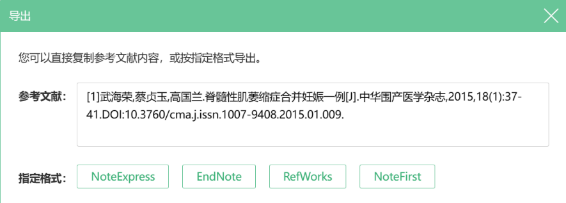 检索结果聚类分析
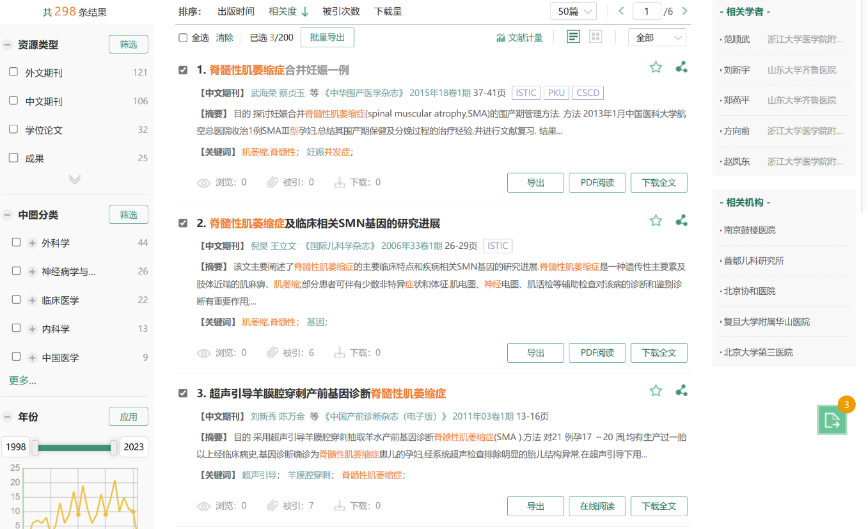 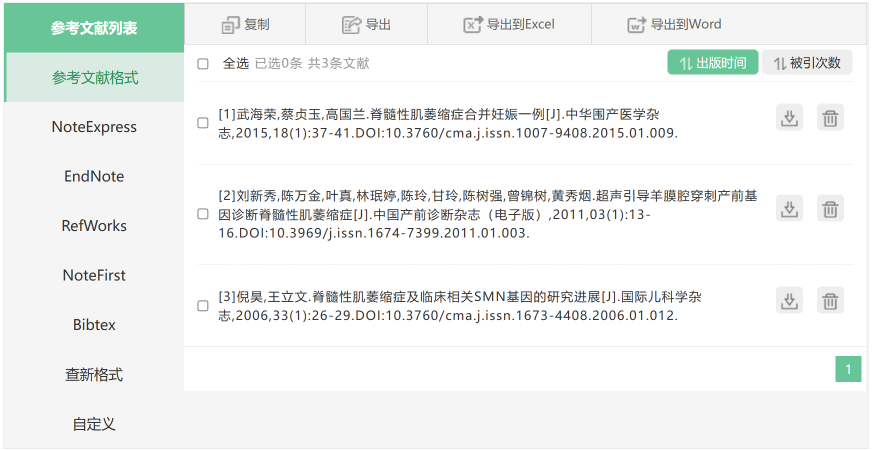 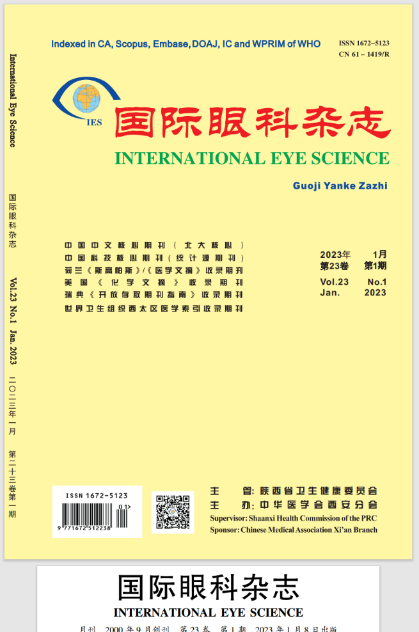 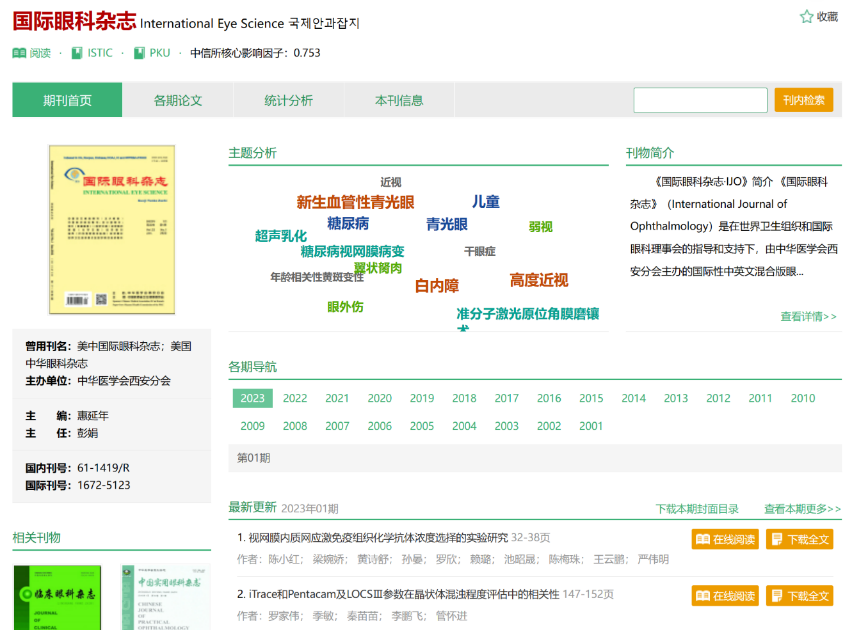 期刊主页
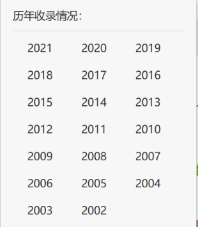 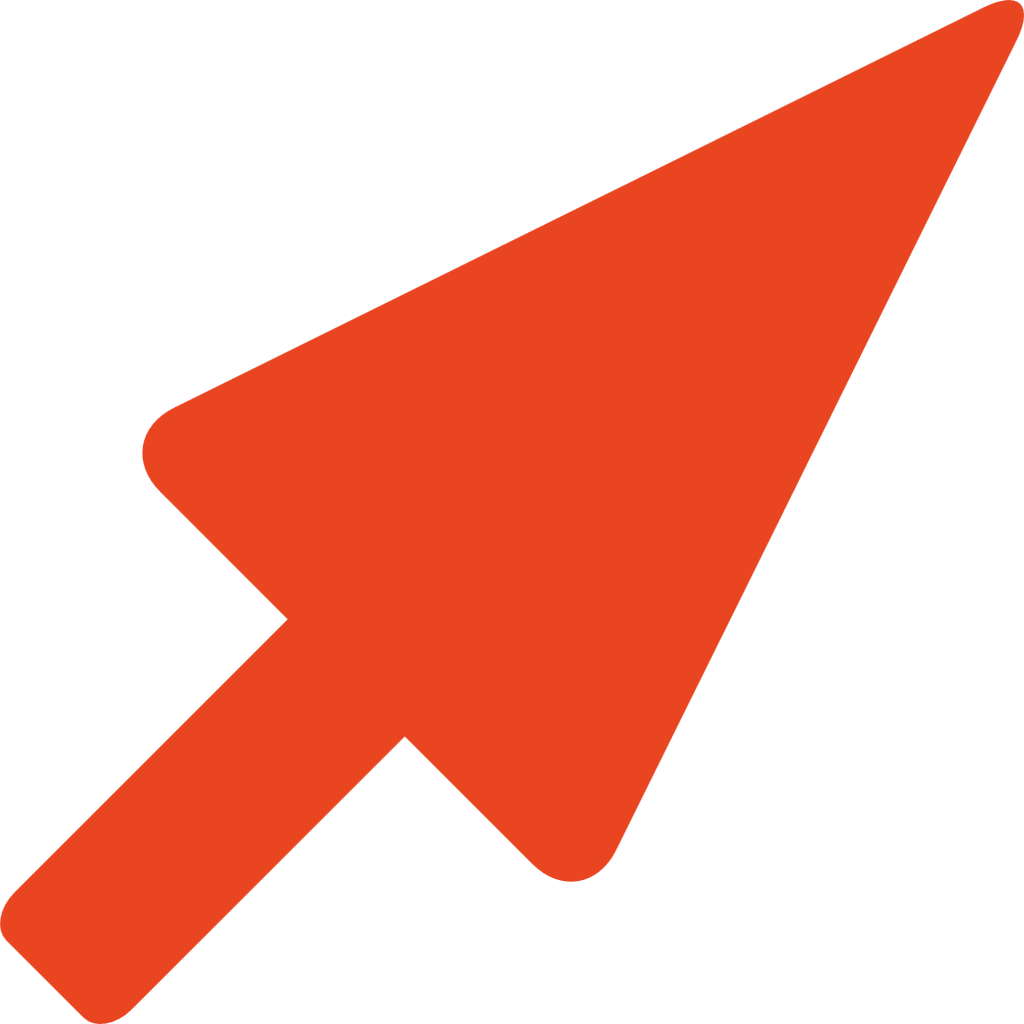 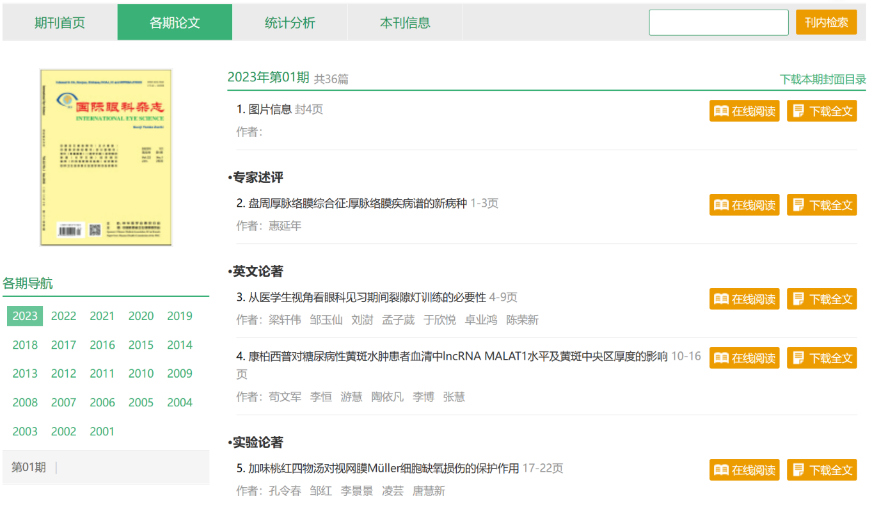 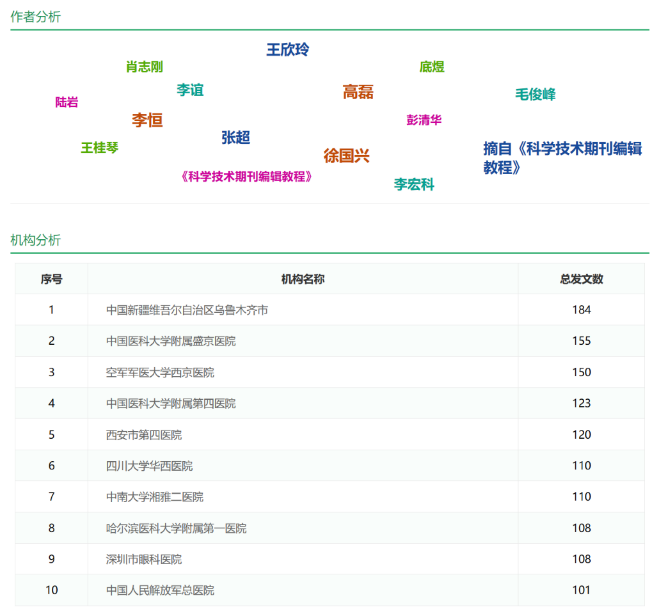 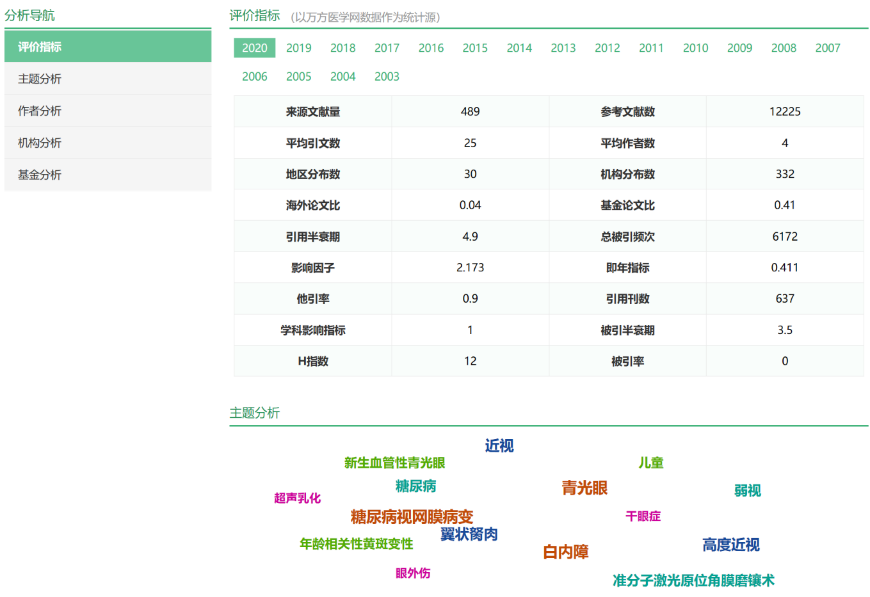 期刊主页
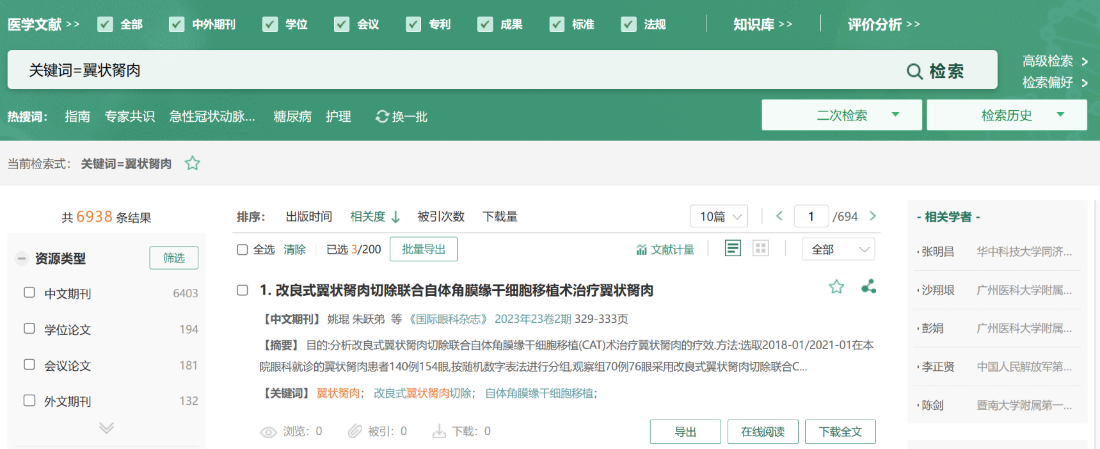 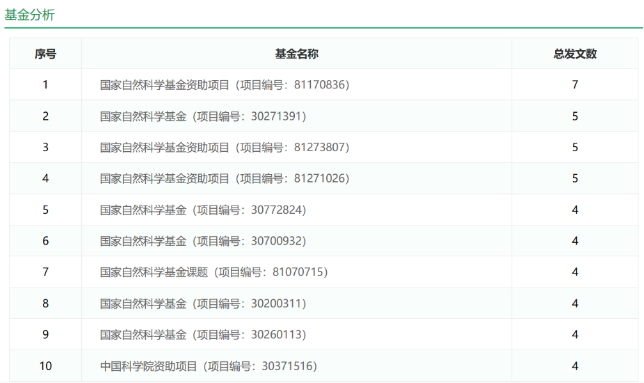 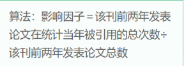 期刊主页
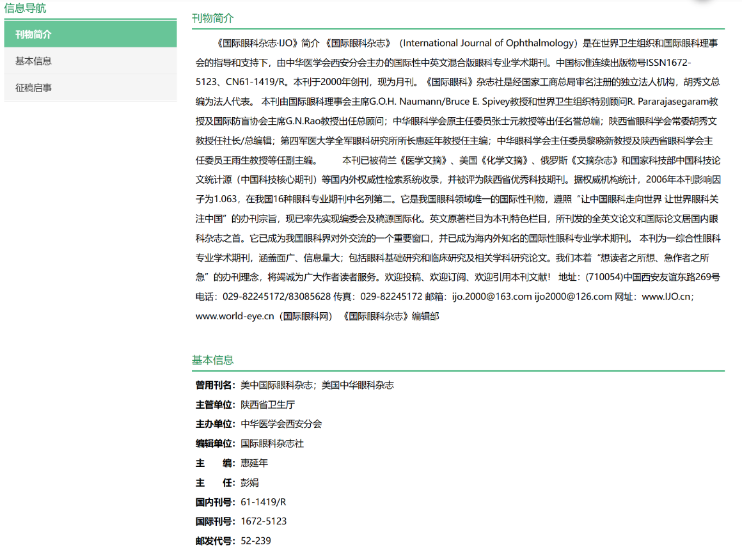 全文获取
万方全文
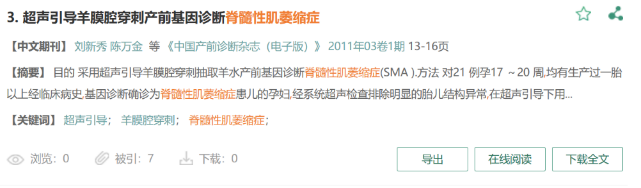 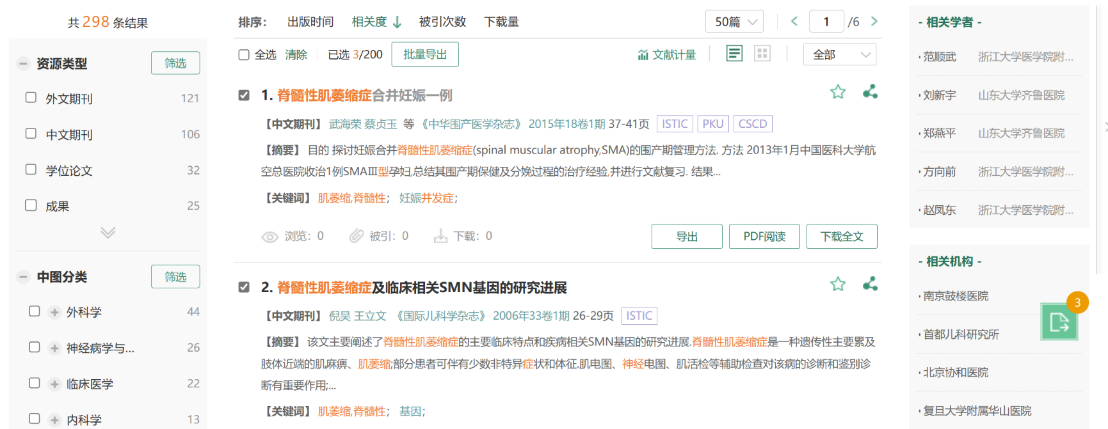 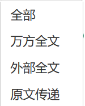 外部全文
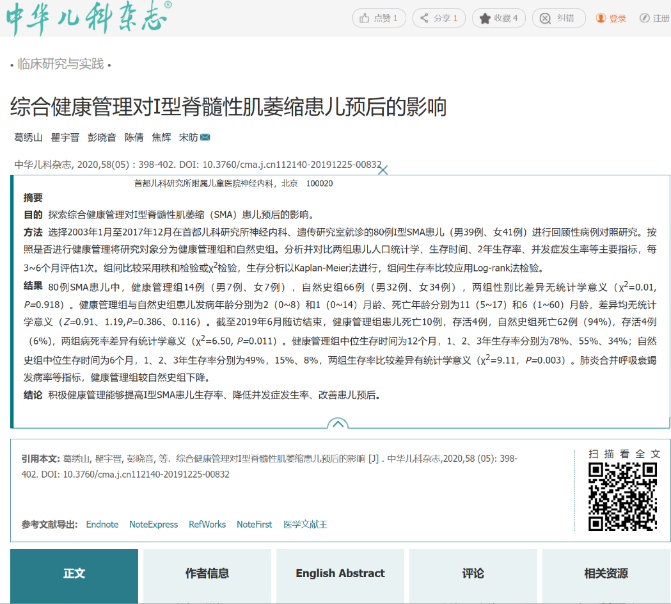 全文获取
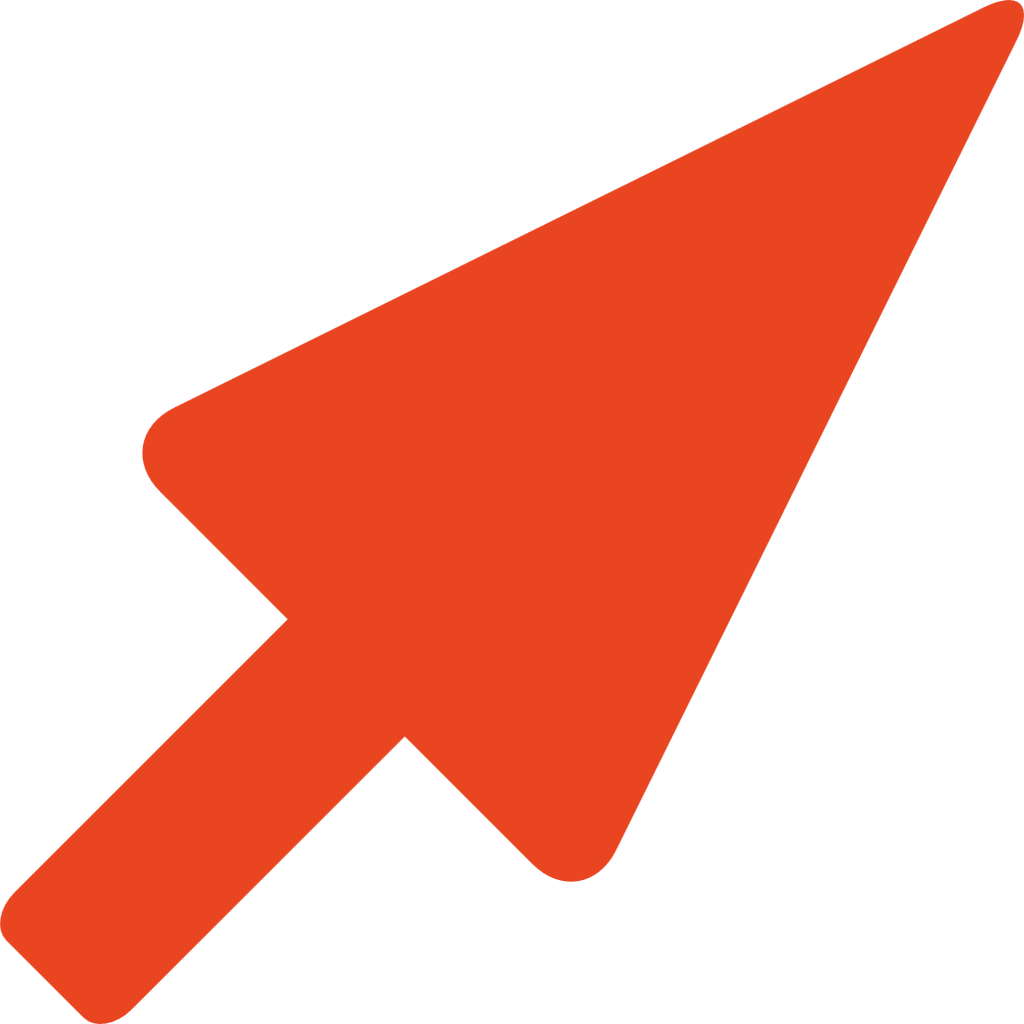 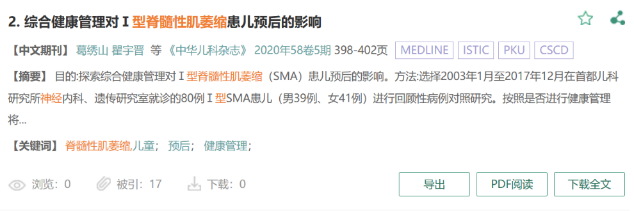 外部全文
全文获取
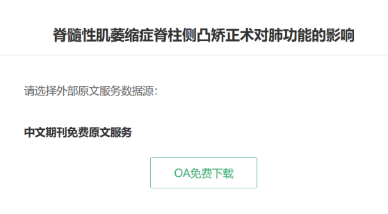 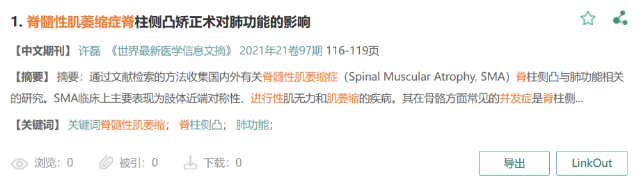 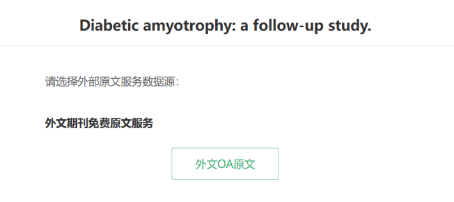 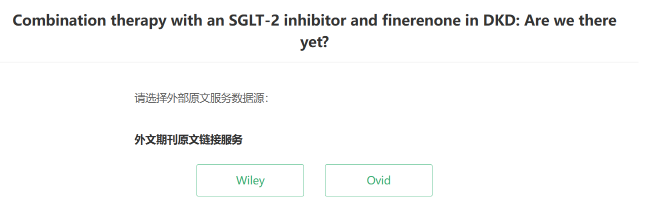 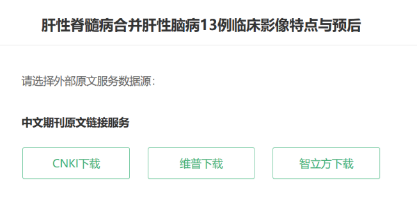 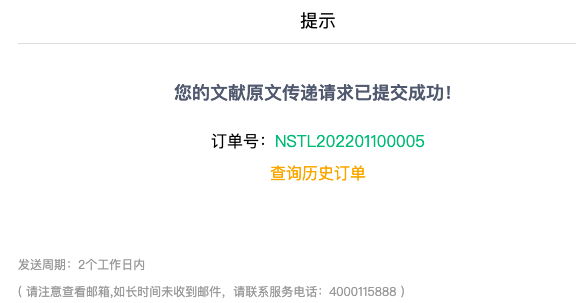 原文传递
全文获取
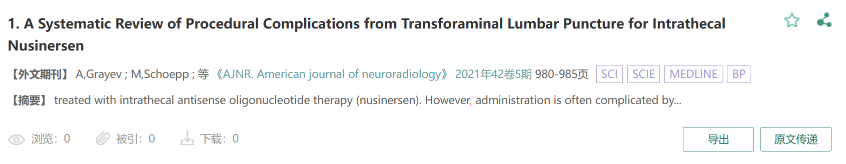 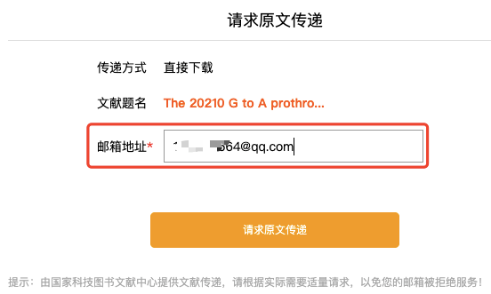 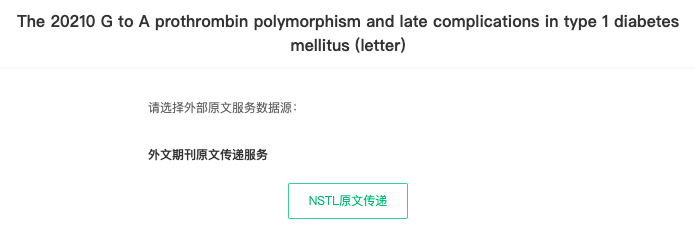 1
万方医学网资源收录
2
万方医学网检索使用
3
实用科研辅助工具介绍
中华医学会系列期刊全文获取
4
01
中华医学系列期刊文献获取新变化


需要先到中华医学期刊全文数据网站进行用户注册及机构用户绑定
目录
04
中华医学期刊全文数据库个人账号注册
文献下载
绑定机构
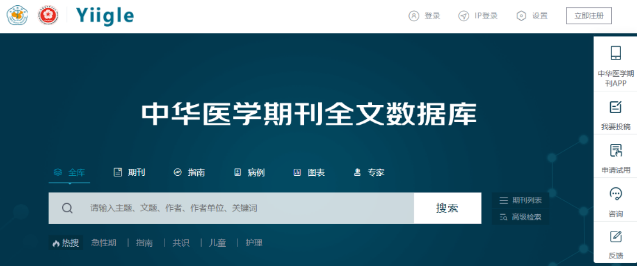 01
1、中华医学期刊全文数据库个人账号注册
目录
►网址中输入www.yiigle.com进入
    中华医学期刊全文数据库
►点击右上角的“立即注册”，填
    写个人注册信息
►注册成功
04
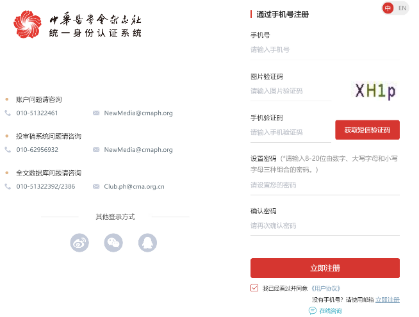 中华医学网账号注册
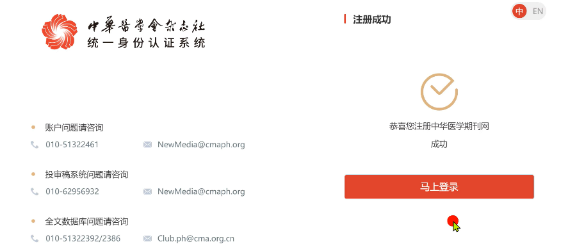 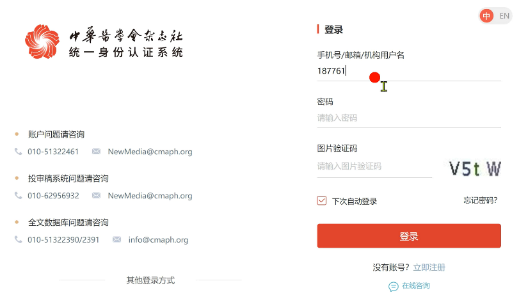 2、机构绑定
目录
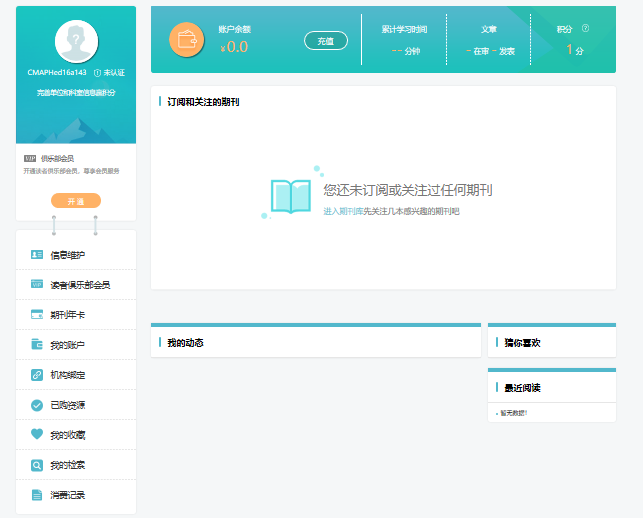 ►在个人中心中找到“机构绑定”按钮，点击进入
04
2、机构绑定
目录
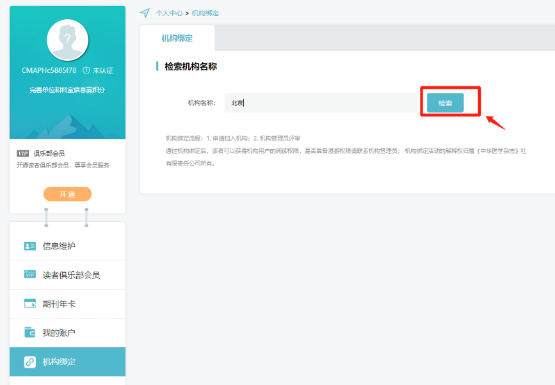 ►在页面中间出现的检索机构名称中输入本单位名称，然后点击“检索”按钮
04
2、机构绑定
目录
►找到本单位名称后，点击单位名称后面的“申请加入”按钮
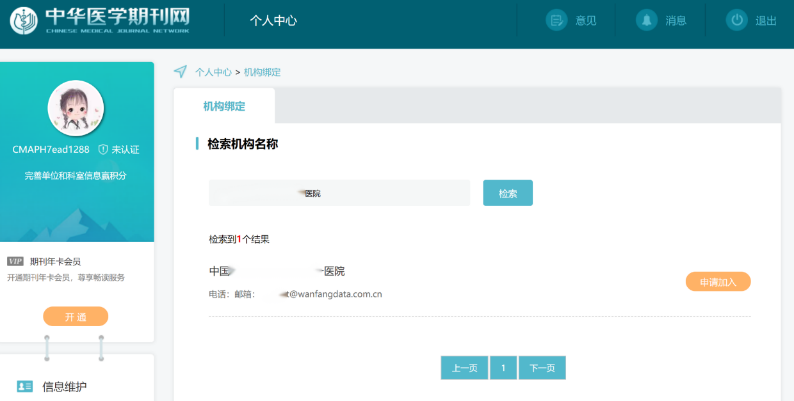 04
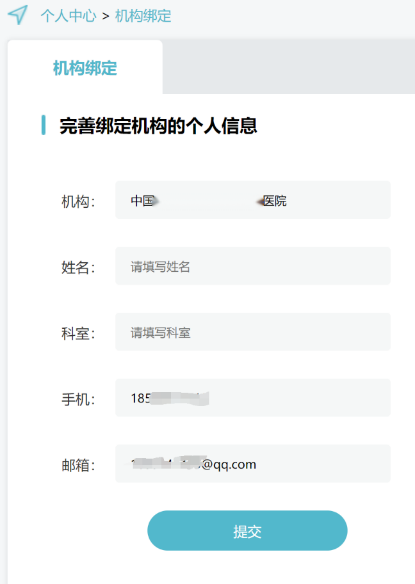 目录
2、机构绑定
►在页面中填写个人信息，点击“提交”按钮，等待审核员审核通过后即可正常下载
04
3、中华系列期刊文献的下载
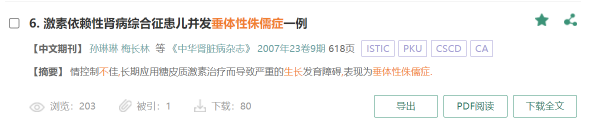 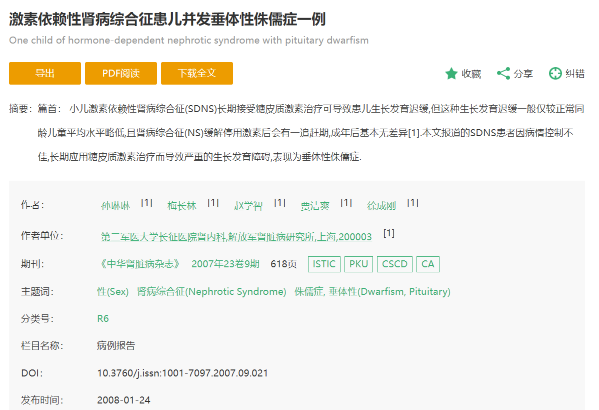 方法一：在万方医学网检索下载
     绑定机构成功后，在万方医学网  
     检索中华医学系列期刊可实现自
     动跳转
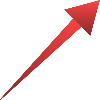 中华医学会系列期刊全文获取
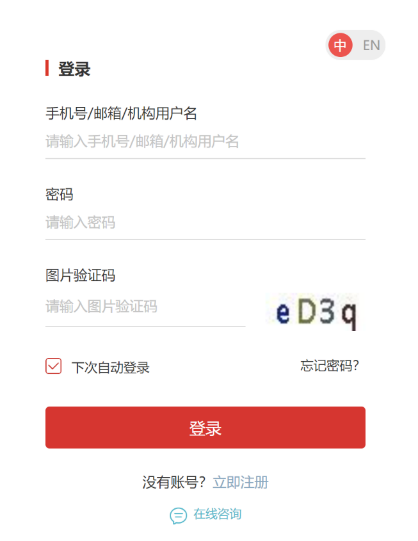 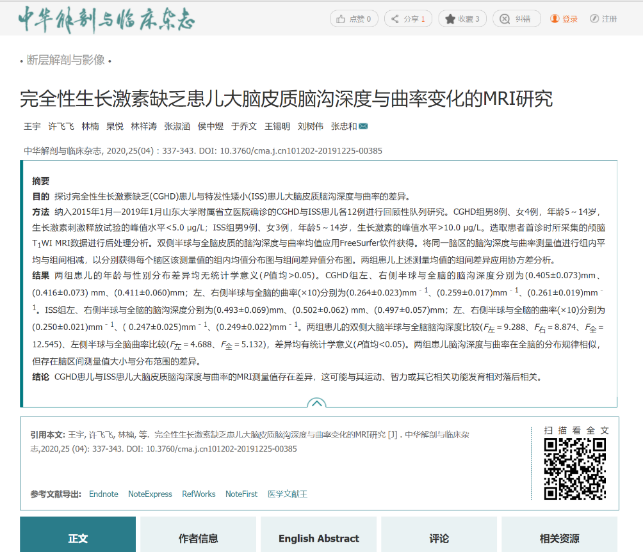 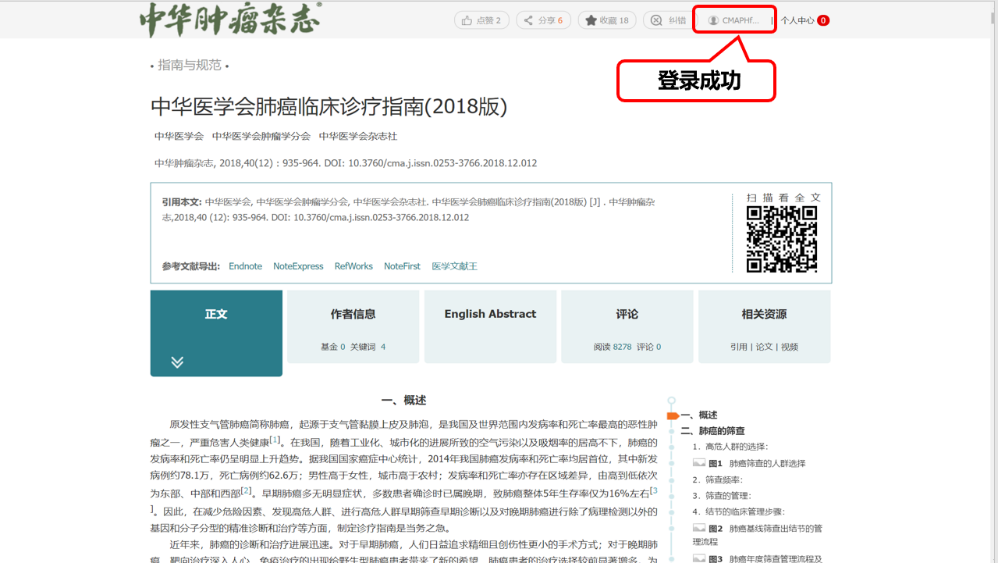 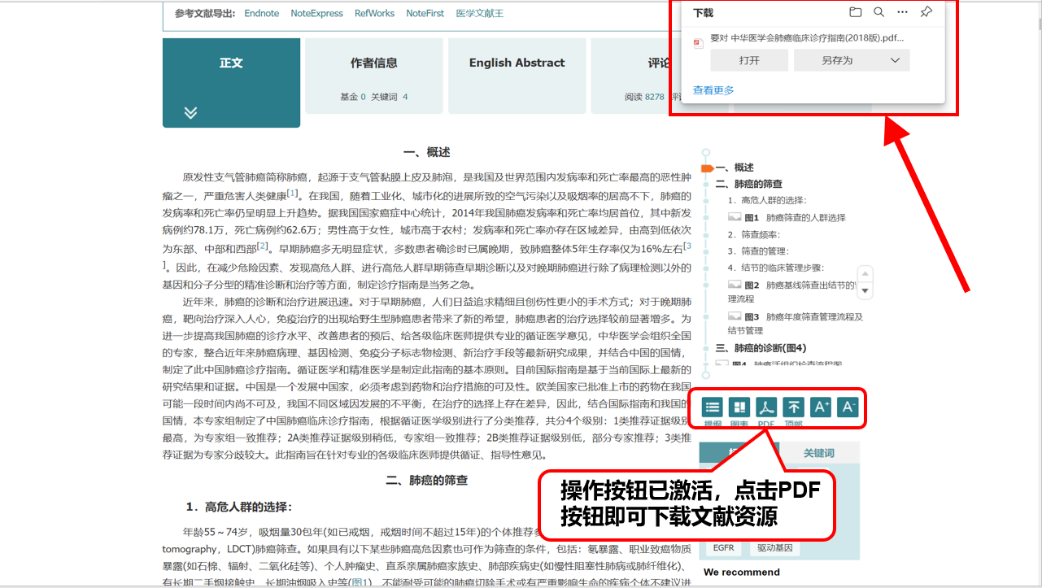 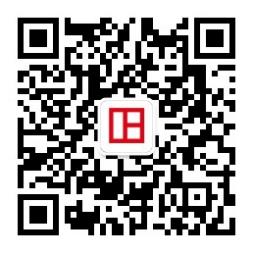 感谢关注！
01
3、中华系列期刊文献的下载
方法二：中华医学期刊全文数据库网站直接下载
http://www.yiigle.com/index
目录
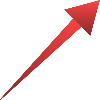 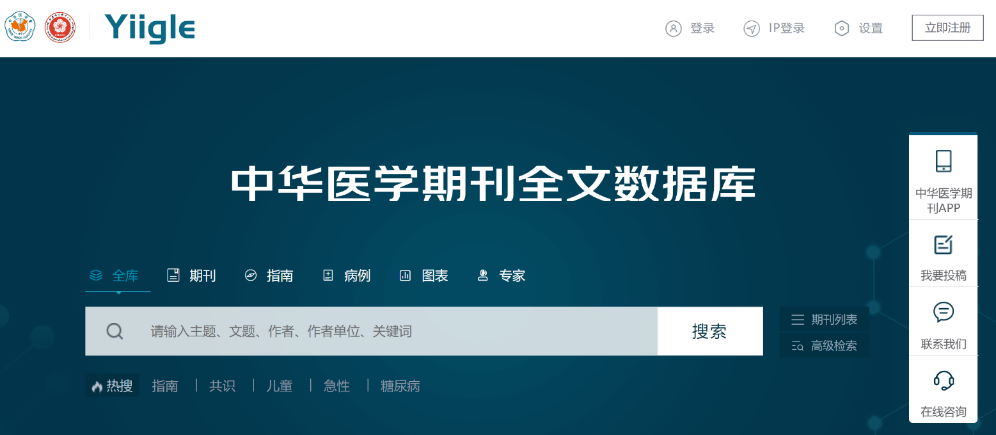 04
01
3、中华系列期刊文献的下载
目录
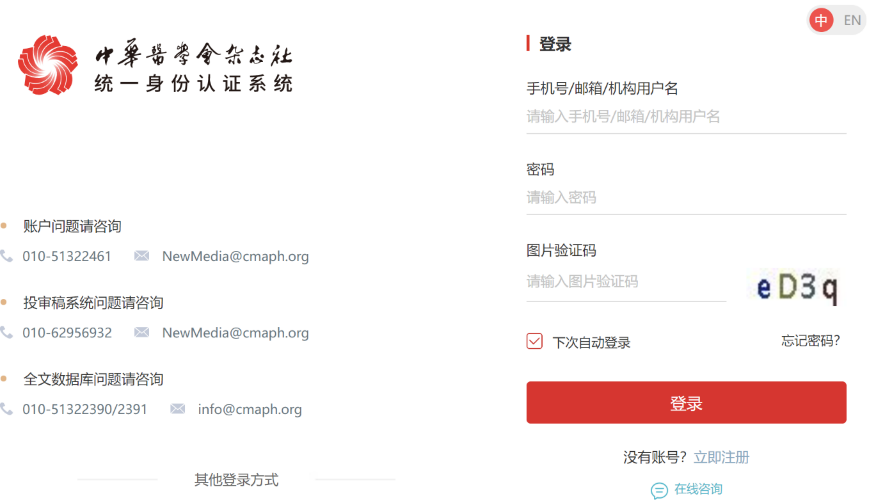 04
01
3、中华系列期刊文献的下载
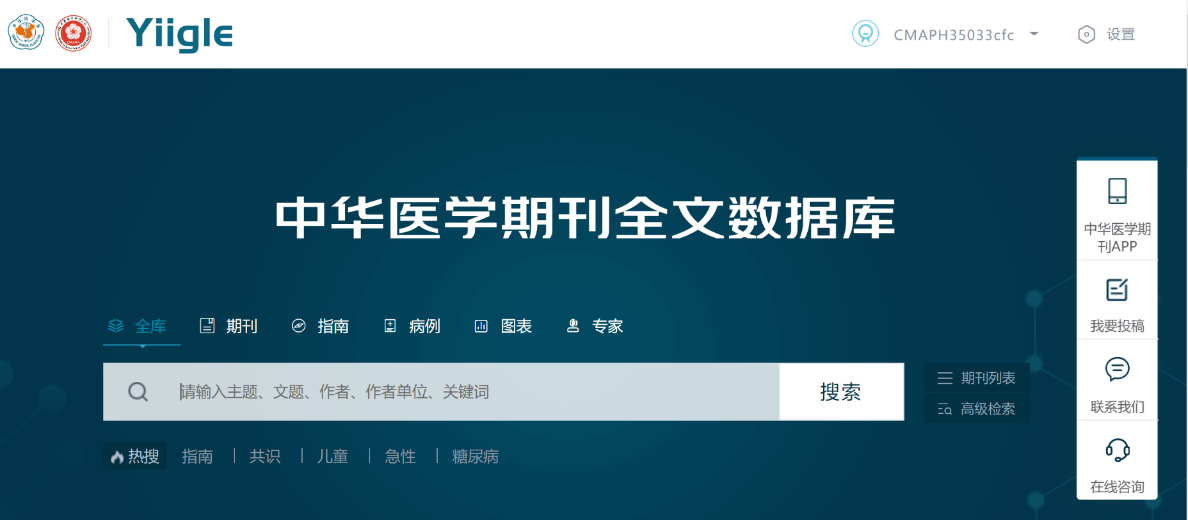 目录
04
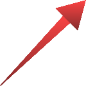 01
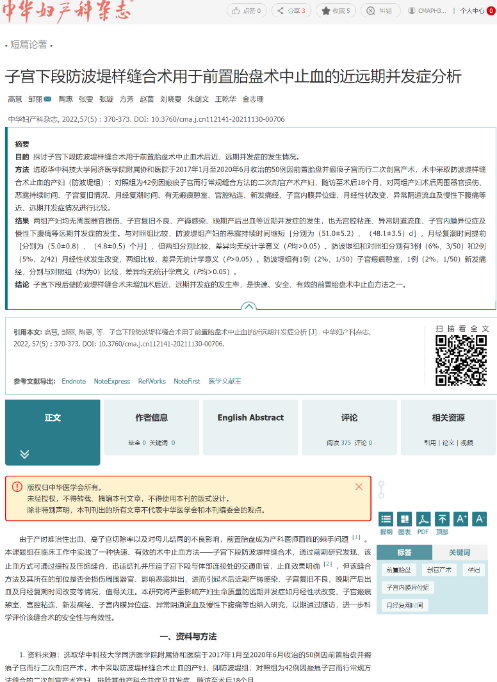 3、中华系列期刊文献的下载
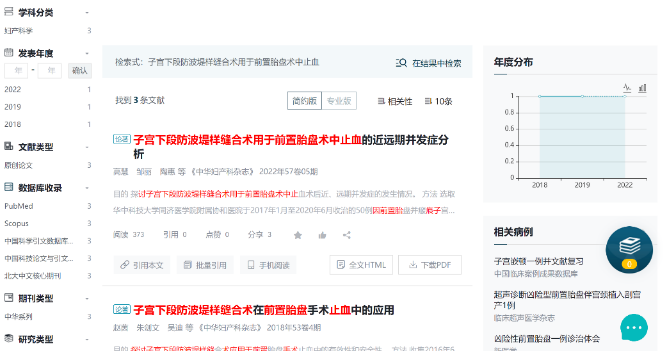 目录
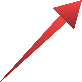 04
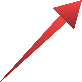 01
中华医学期刊全文数据库--封面目录
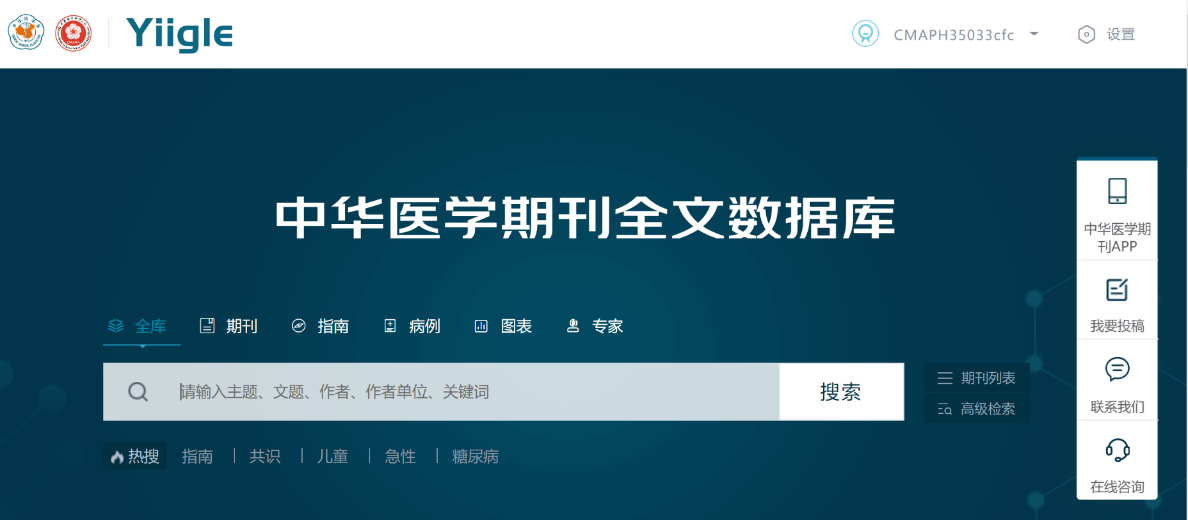 目录
04
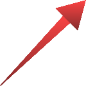 01
中华医学期刊全文数据库--封面目录
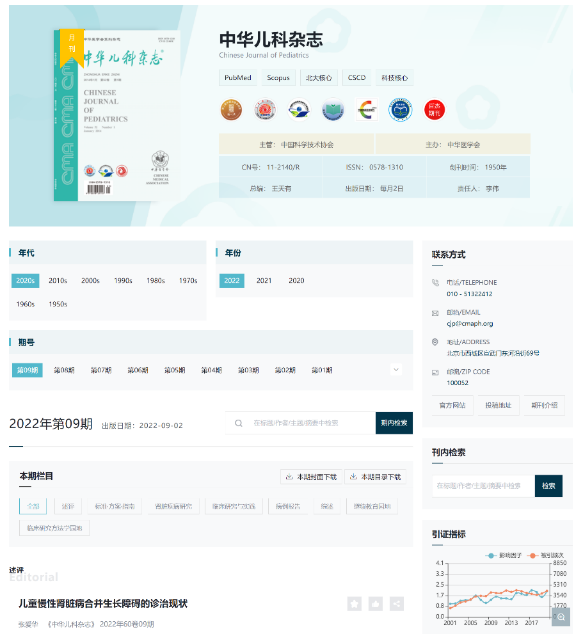 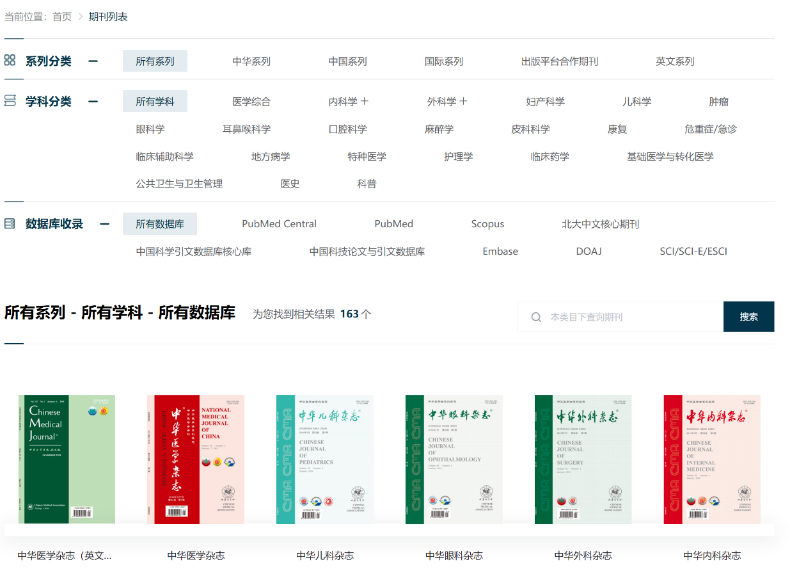 目录
04
谢谢！